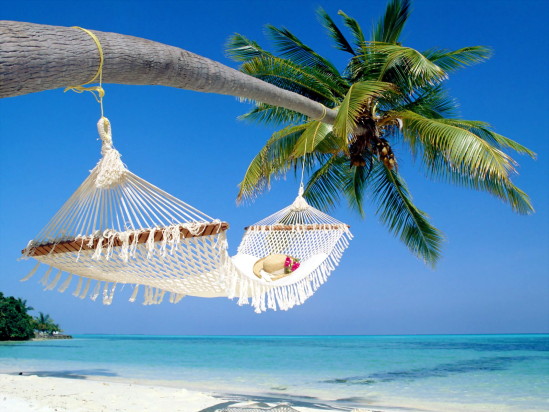 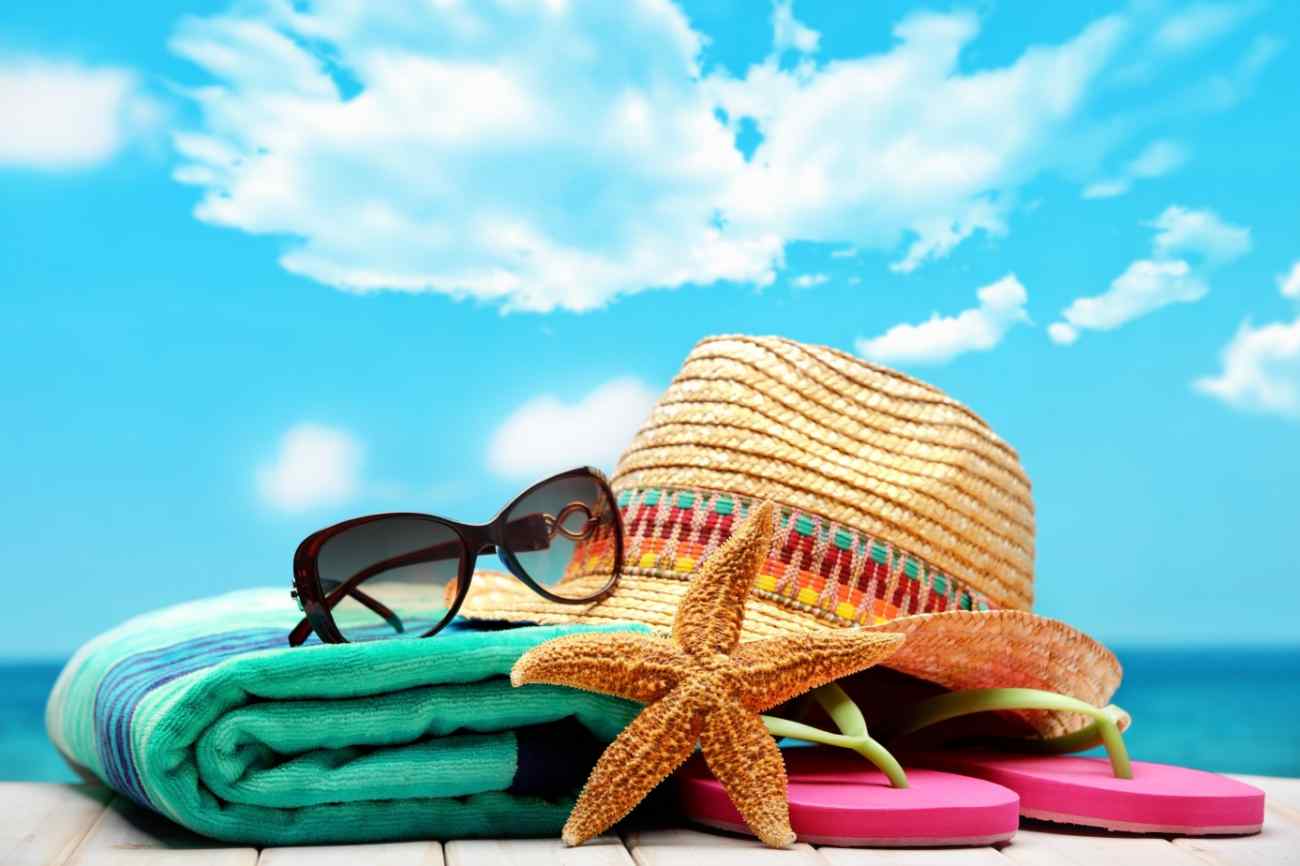 Programme d’Activités
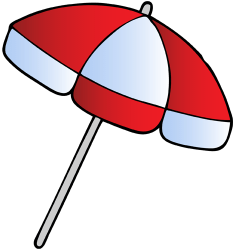 Août 2019
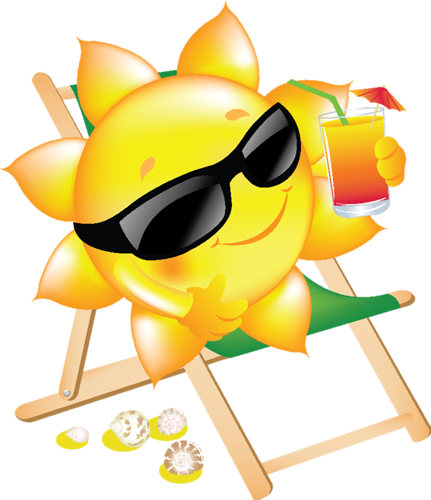 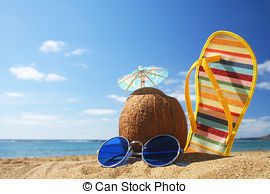 Vendredi 2 Août
Jeudi 1 Août
12h Terrasse du patioBarbecue Végétarien« sur inscription » 
14h salle d’activités du 1er étage A vos économes 
15h au restaurant Bingo
16h30 à la salle PASA Carré musical
18h à la salle PASAAtelier bien être
18h salle d’activités du 1er étage Atelier Jardinage
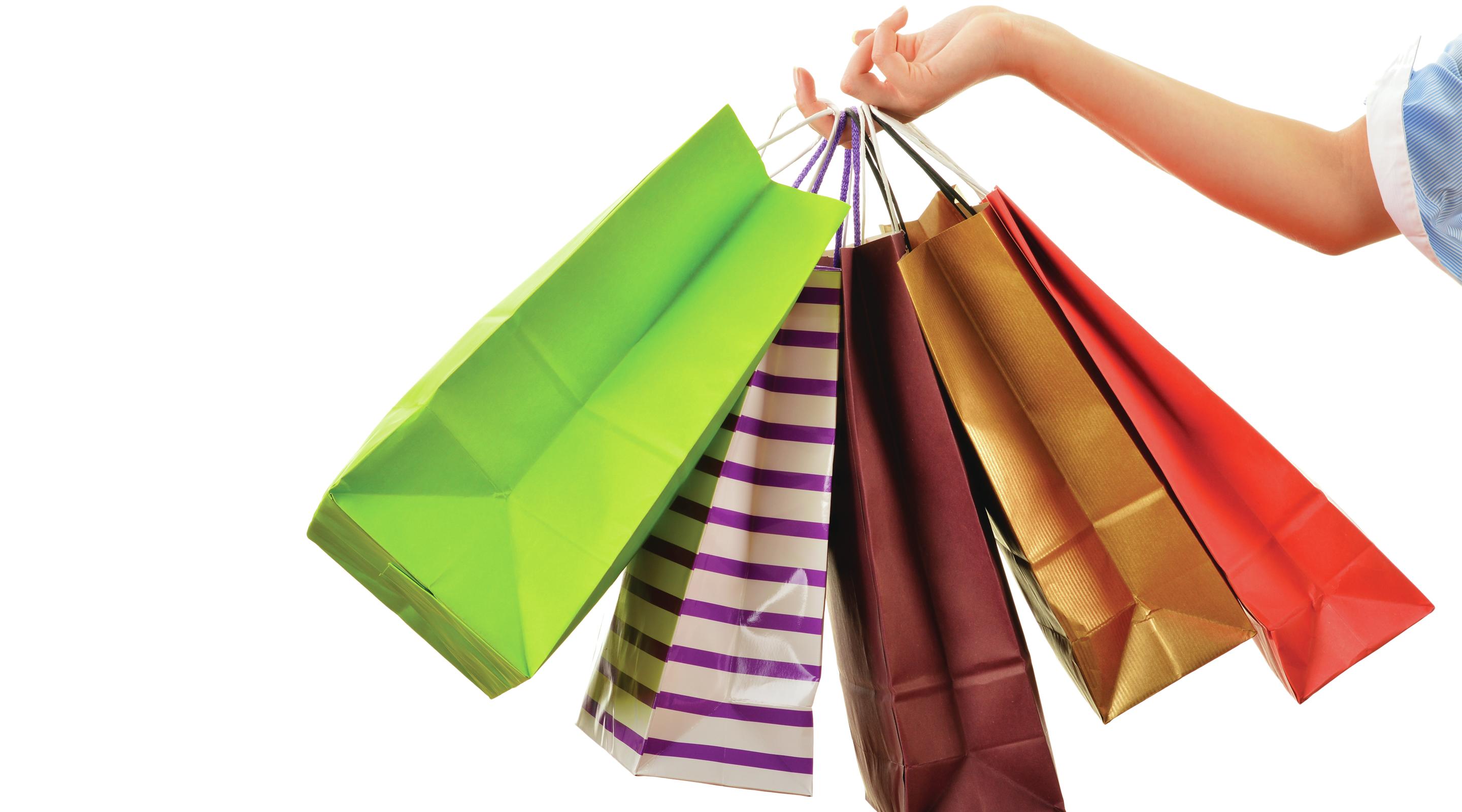 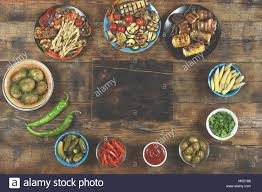 14h30 Rdv à l’accueilSortie shopping
14h30 à la salle PASAYoga
16h au restaurantAprès-midi gourmand en compagnie 
        musicale de Pierre Guerin  

18h00 salle d’activités du 1er étageAtelier Jardinage
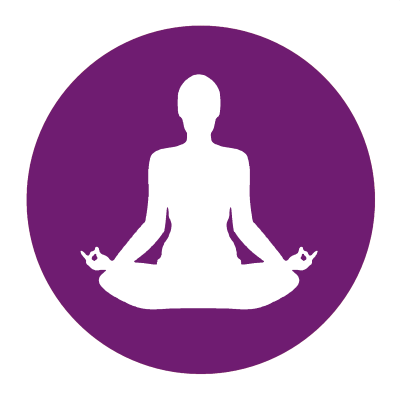 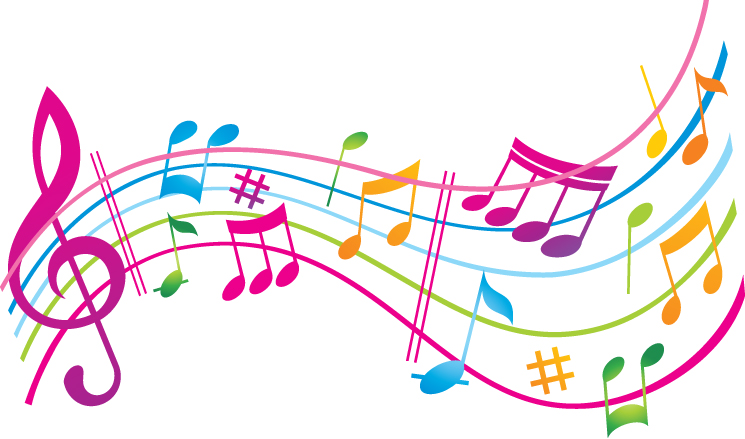 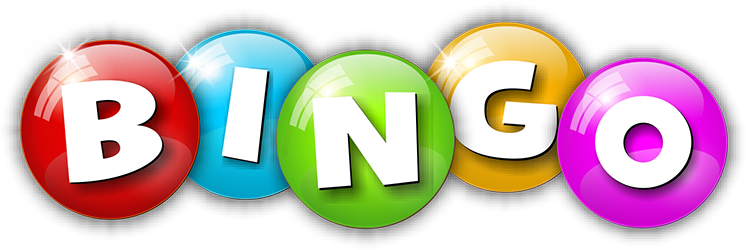 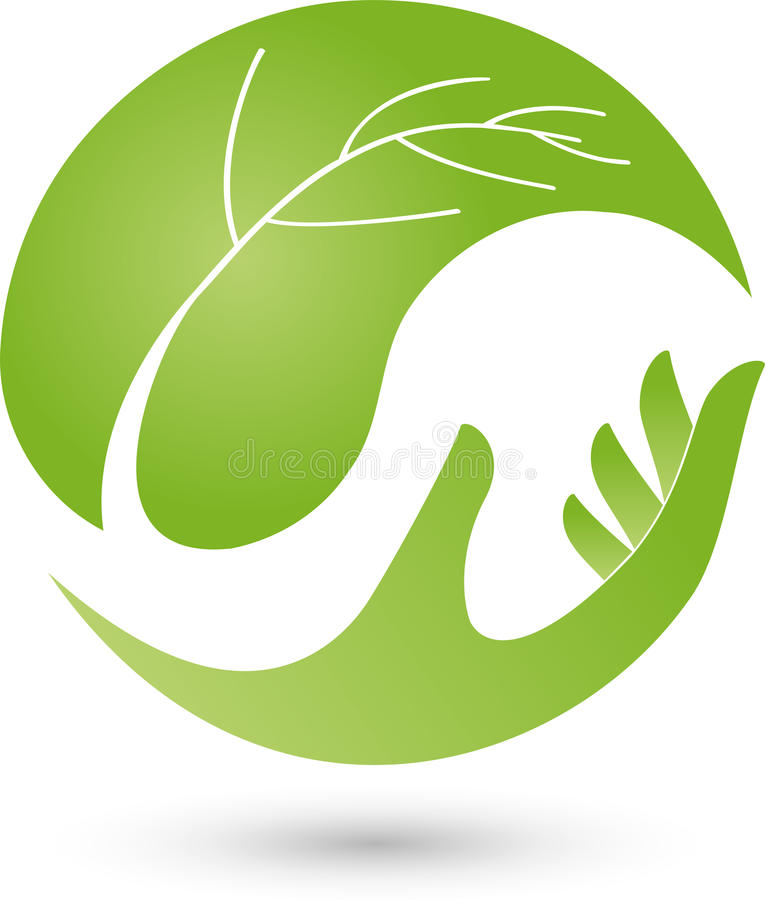 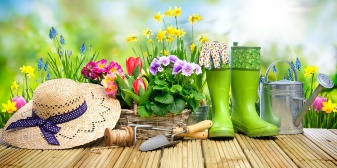 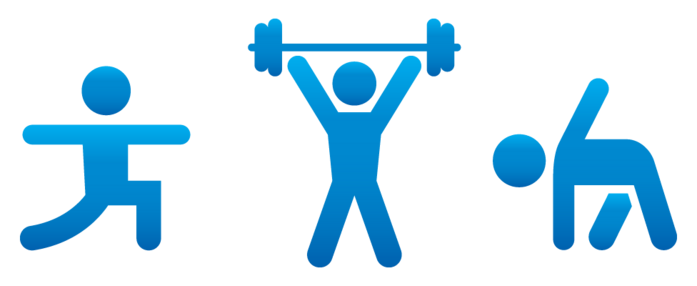 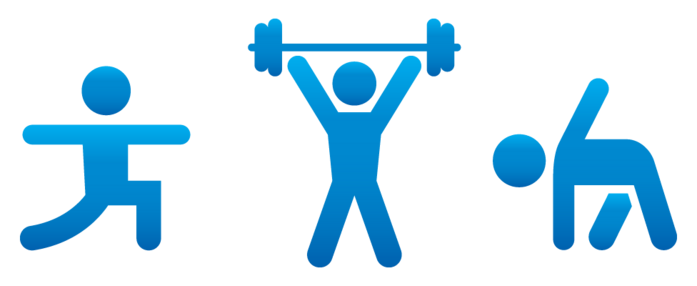 1er Etage
16h au restaurantAprès-midi gourmand en compagnie 
        musicale de Pierre Guerin

11h30 et 18h30 au restaurant du 1er étage« Dressons la table »
1er Etage
11h30 salle d’activités du 1er étage Atelier Gym/équilibre
15h salle d’activités du 1er étage Atelier pâtisserie
11h30 et 18h30 au restaurant du 1er étage« Dressons la table »
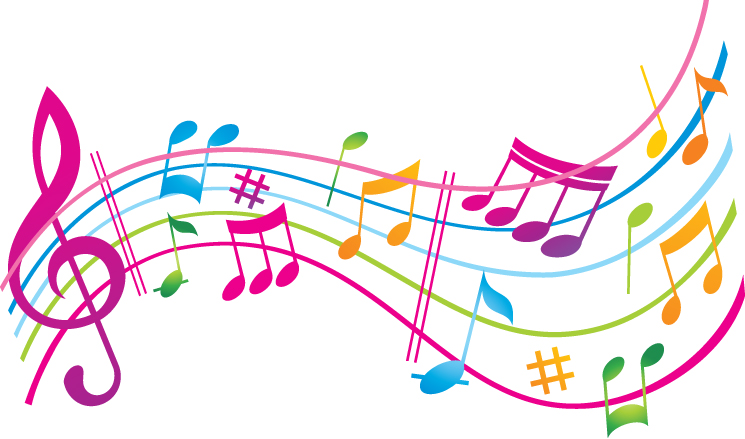 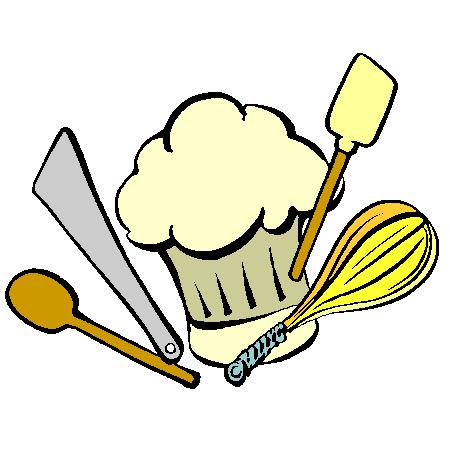 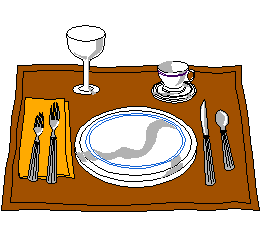 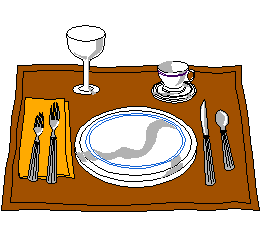 Dimanche 4 Août
Samedi 3 Août
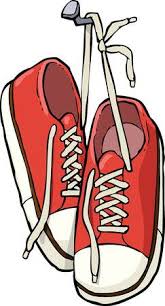 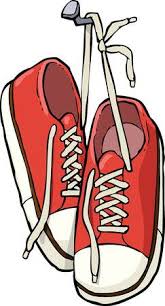 11h Rdv à l’accueil« à vos baskets » Promenades si le temps le permet 
15h salle d’activités du 1er étageAtelier Pâtisserie
17h30 dans le SalonLecture de la revue « ça bouge »
11h Rdv à l’accueil« à vos baskets » Promenades si le temps le permet 
Ciné club à la salle PASA
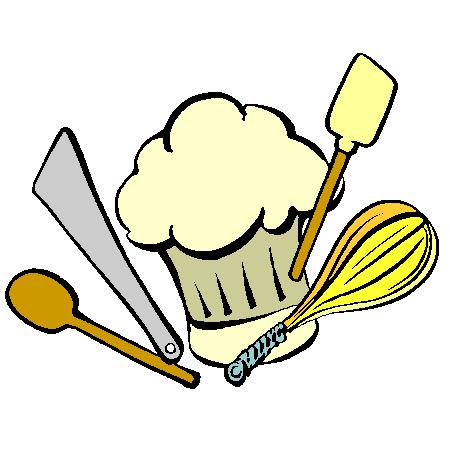 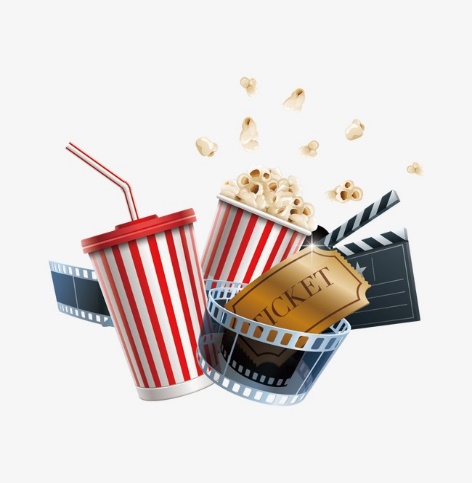 15h « Gainsbourg » durée 2h15
17h30 « Coluche l’histoire d’un mec » durée 1h40
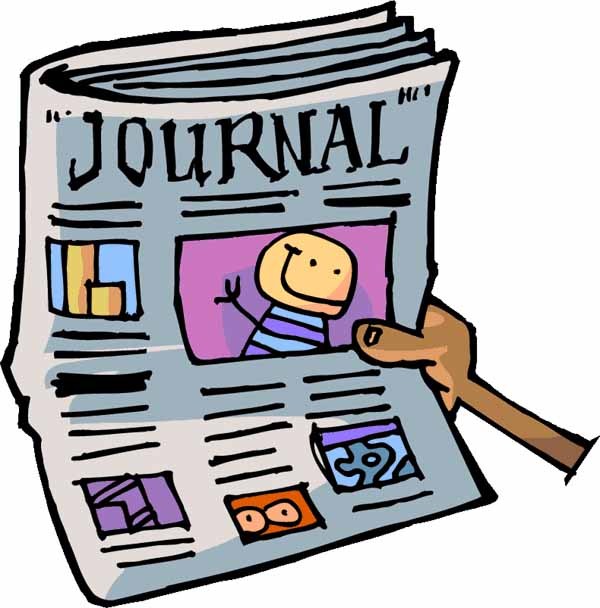 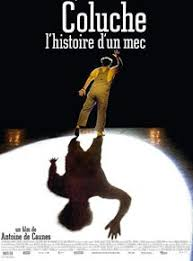 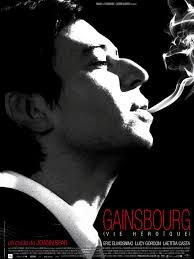 1er Etage
11h30 et 18h30 au restaurant du 1er étage« Dressons la table »
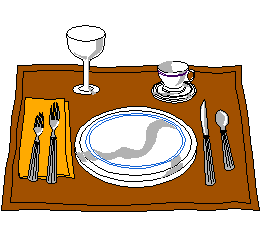 1er Etage
11h30 et 18h30 au restaurant du 1er étage« Dressons la table »
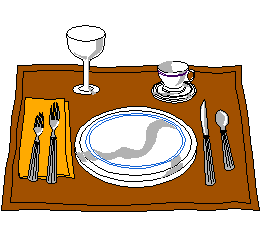 Lundi 5 Août
Mardi 6 Août
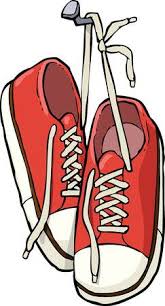 11h Rdv à l’accueil« à vos baskets » Promenades si le temps le permet 
15h à la salle du Patio Atelier motricité
16h30 au restaurant  Jeux de tables 
17h00 Rdv à l’accueil Pétanque
18h au restaurant Apéros Party
18h salle d’activités du 1er étage Jardinage
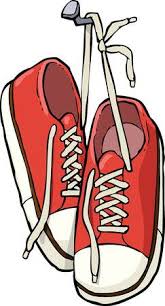 11h Rdv à l’accueil« à vos baskets » Promenades si le temps le permet 
11h30 Rdv à l’accueil Sortie Parc du Tremblay
15h30 à la salle du Patio Gym douce
16h30 au Restaurant Loto
18h salle d’activités du 1er étage Jardinage
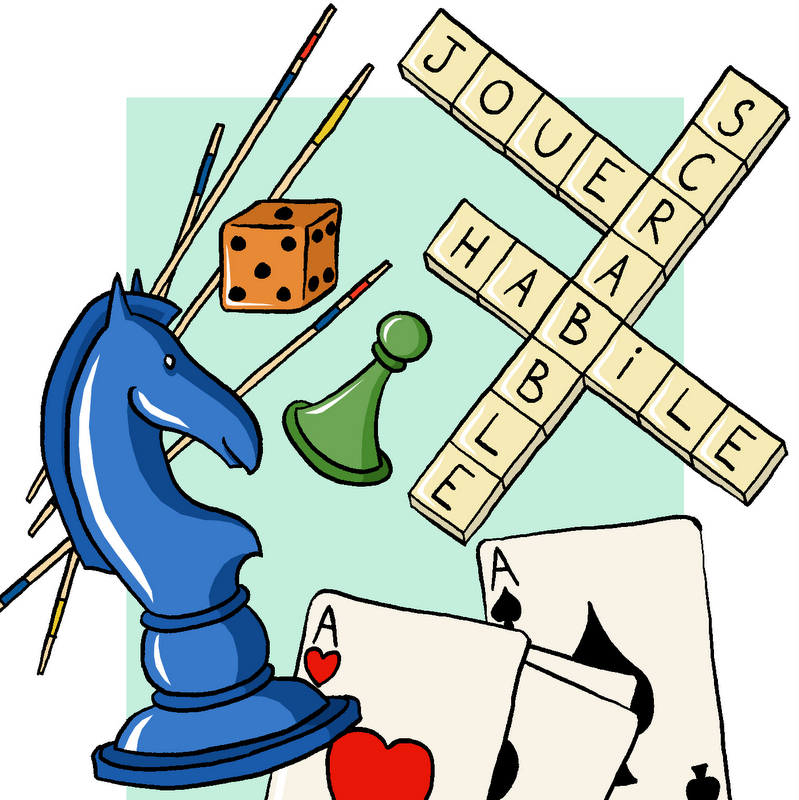 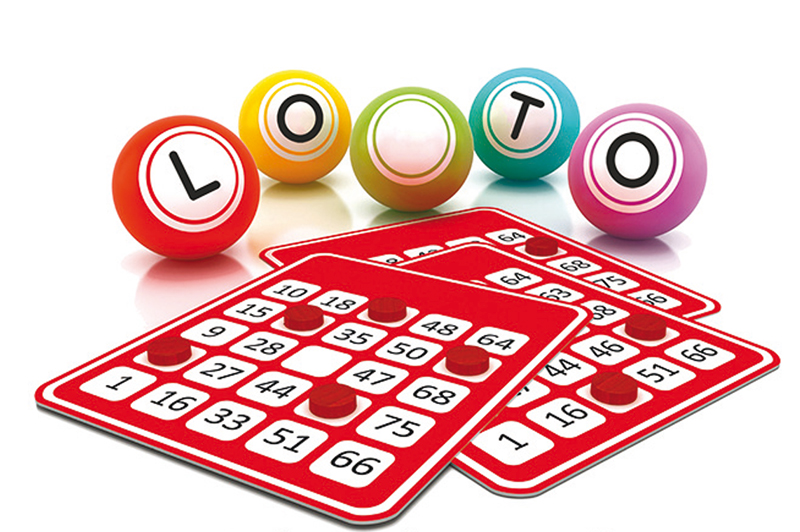 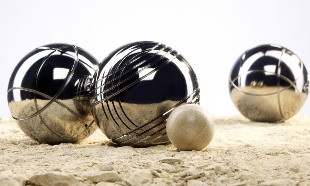 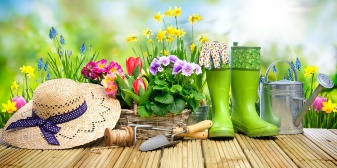 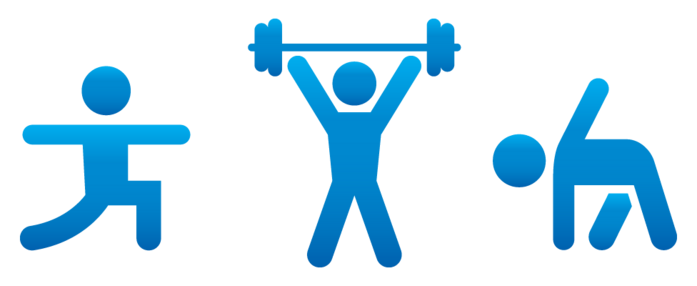 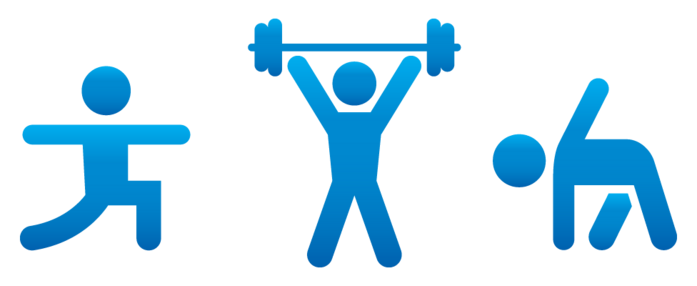 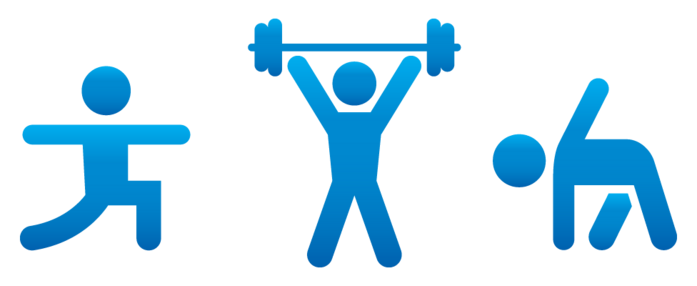 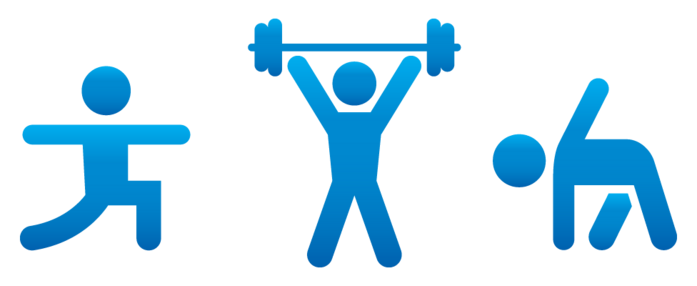 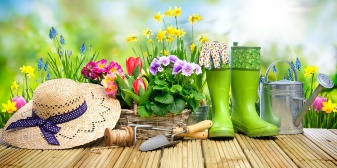 1er Etage
11h30 et 18h30 au restaurant du 1er étage« Dressons la table »
1er Etage
11h30 et 18h30 au restaurant du 1er étage« Dressons la table »
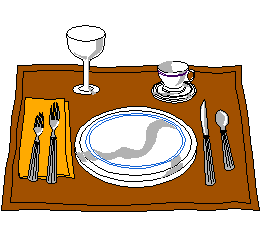 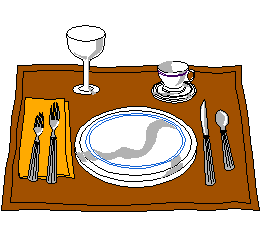 Mercredi 7 Août
Jeudi 8 Août
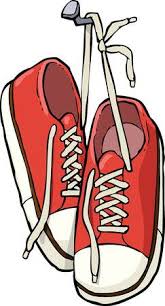 11h Rdv à l’accueil« à vos baskets » Promenades si le temps le permet 
15h au restaurant  Jeux de questions 
16h30 au restaurant  Faisons connaissances
17h30 Rdv à l’accueilPétanque
18h salle d’activités du 1er étage  Atelier bien être
18h salle d’activités du 1er étage Jardinage
12h Terrasse du patioBarbecue Saumon, Sole « sur inscription » 
15h au restaurant Juste prix
17h au restaurant Bingo
18h salle d’activités du 1er étage Atelier Jardinage
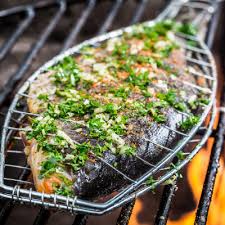 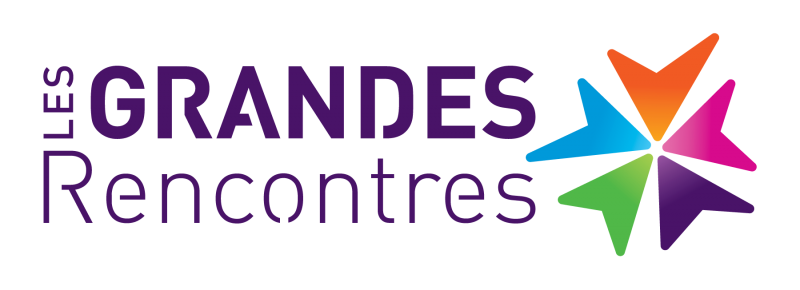 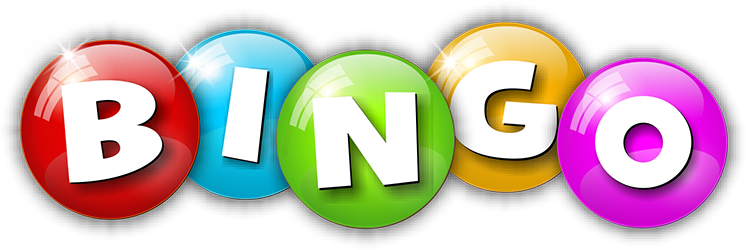 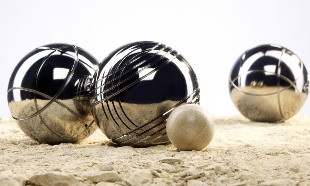 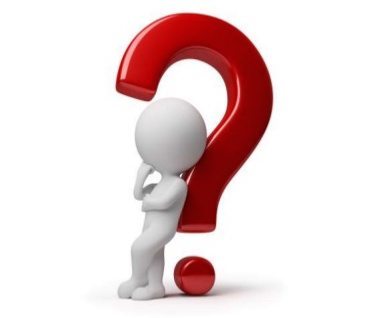 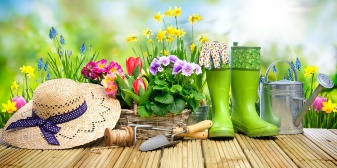 1er Etage
11h30 et 18h30 au restaurant du 1er étage« Dressons la table »
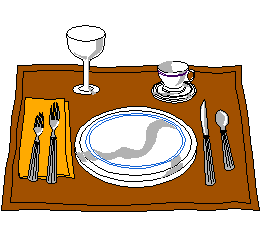 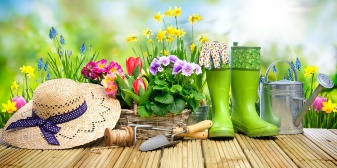 1er Etage
11h30 et 18h30 au restaurant du 1er étage« Dressons la table »
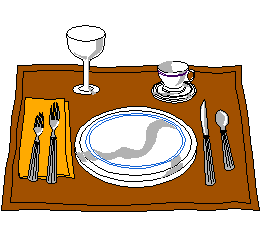 Vendredi 9 Août
Samedi 10 Août
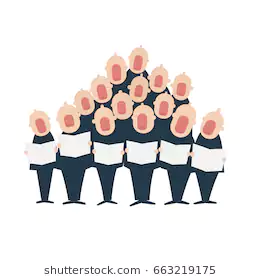 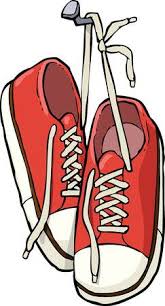 15h Rdv à la salle PASA Chorale
16h au restaurantAprès-midi gourmand en compagnie 
        musicale de Eric Milles  
18h salle d’activités du 1er étage Jardinage
11h Rdv à l’accueil« à vos baskets » Promenades si le temps le permet 
15h salle d’activités du 1er étageAtelier Pâtisserie
17h30 dans le SalonLecture de la revue « ça bouge »
18h salle d’activités du 1er étage Jardinage
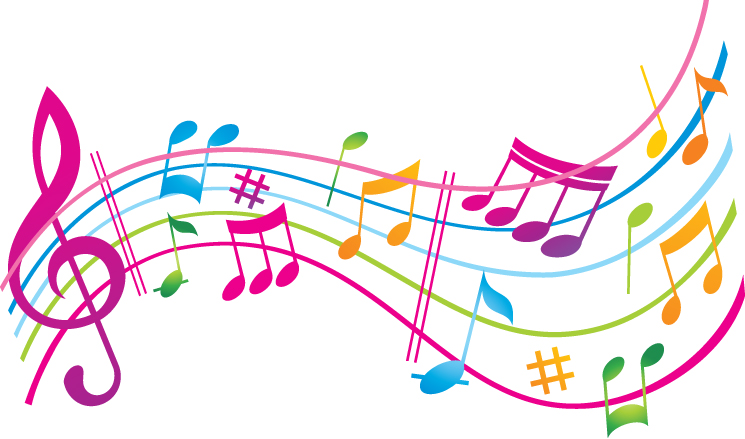 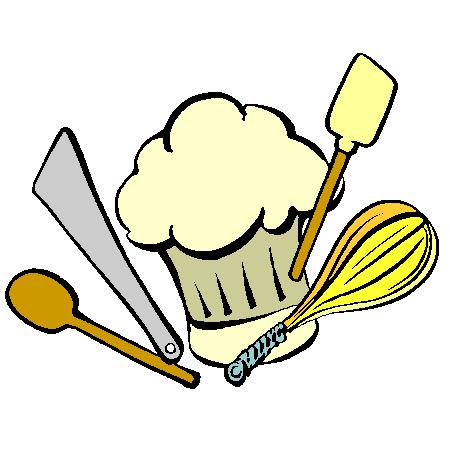 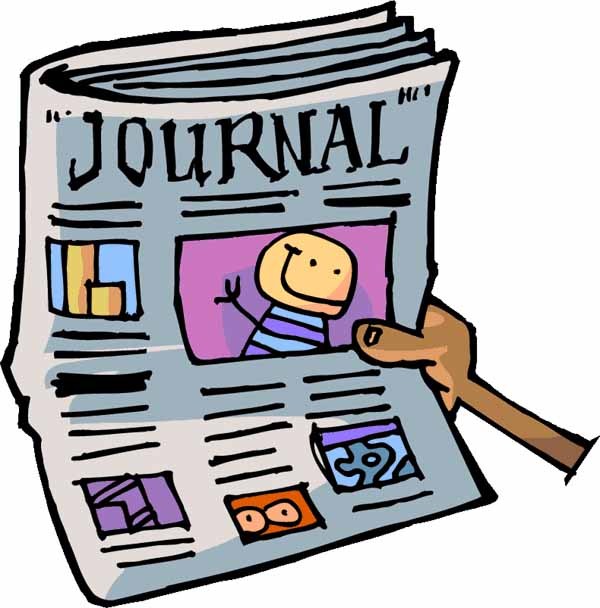 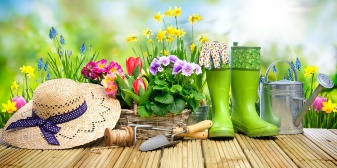 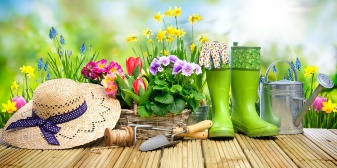 1er Etage
11h30 et 18h30 au restaurant du 1er étage« Dressons la table »
1er Etage
11h30 et 18h30 au restaurant du 1er étage« Dressons la table »
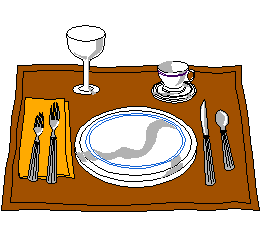 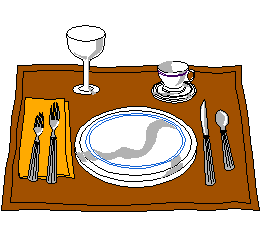 Dimanche 11 Août
Lundi 12 Août
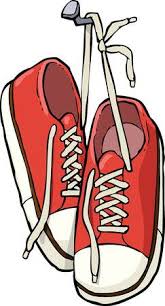 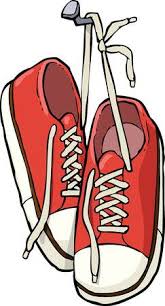 11h Rdv à l’accueil« à vos baskets » Promenades si le temps le permet 
14h Réflexologie plantaire	25 euros/20 min
15h à la salle du patioAtelier motricité
17h salle d’activités du 1er étage Atelier bien être 
18h salle d’activités du 1er étage Jardinage
11h Rdv à l’accueil« à vos baskets » Promenades si le temps le permet 
Ciné club à la salle PASA
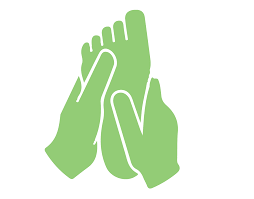 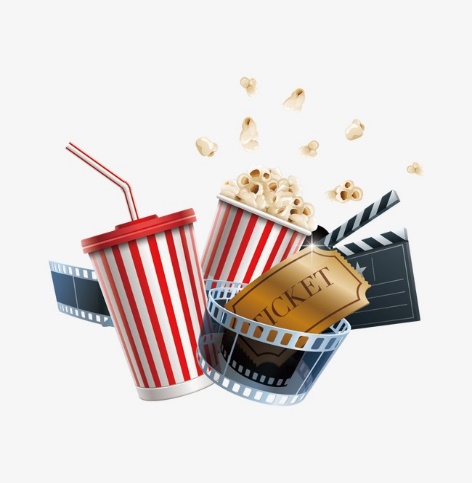 15h « Gladiator » durée 2h35
17h45 « Astérix mission Cléopâtre » durée 1h40
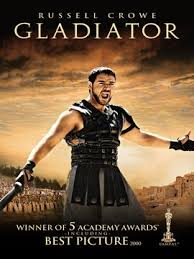 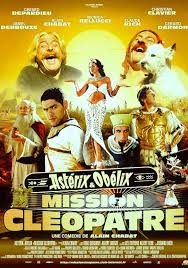 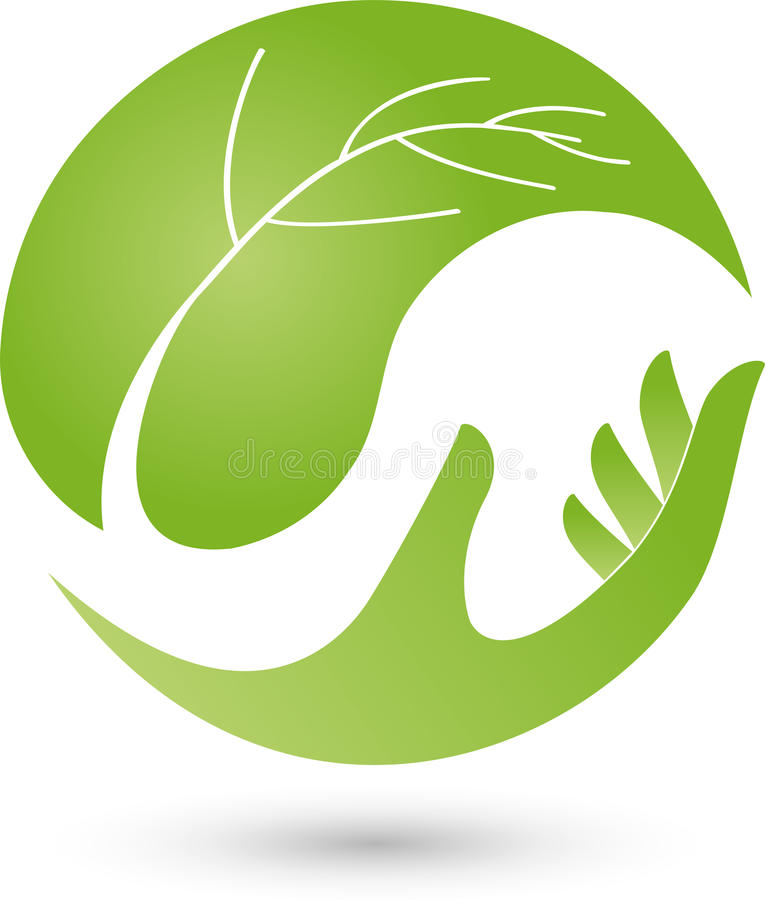 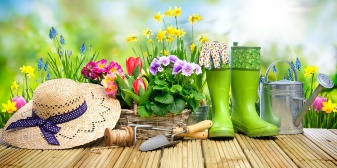 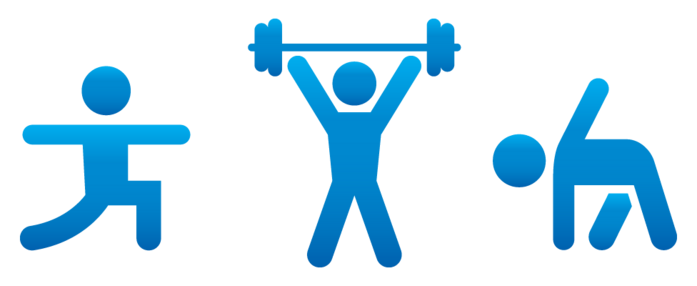 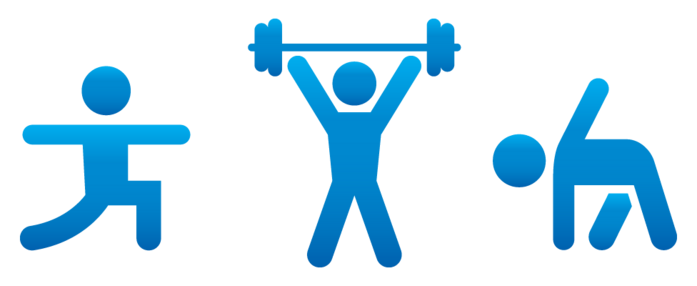 18h salle d’activités du 1er étage Jardinage
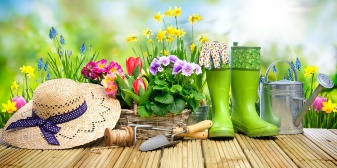 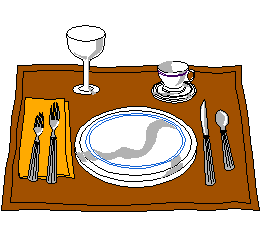 1er Etage
11h30 et 18h30 au restaurant du 1er étage« Dressons la table »
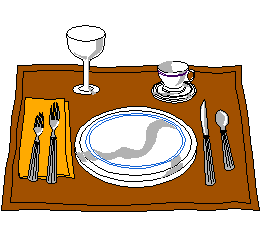 1er Etage
11h30 et 18h30 au restaurant du 1er étage« Dressons la table »
Mardi 13 Août
Mercredi 14 Août
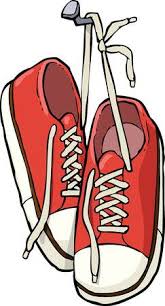 11h Rdv à l’accueil« à vos baskets » Promenades si le temps le permet 
15h à la salle PASAPeinture
15h30 au restaurant Loto
17h à la salle PASAKaraoké
18h salle d’activités du 1er étage Jardinage
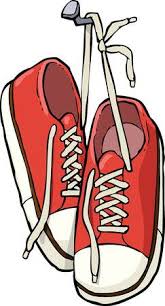 11h Rdv à l’accueil« à vos baskets » Promenades si le temps le permet 
15h30 à la salle du patioBowling
17h30 au restaurant  Théâtre
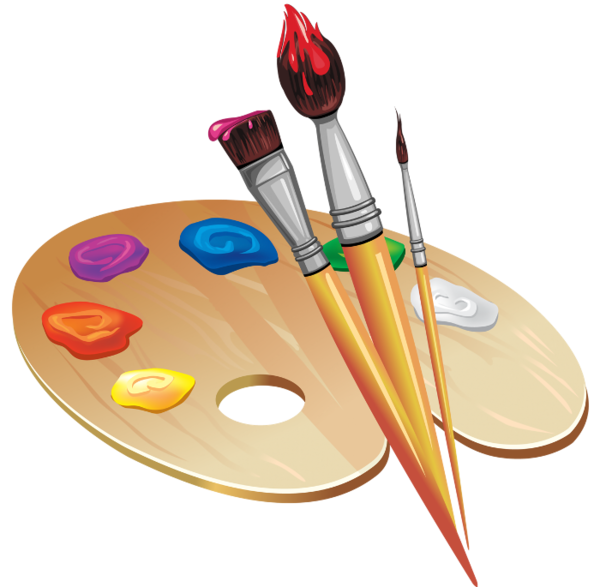 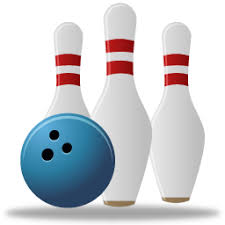 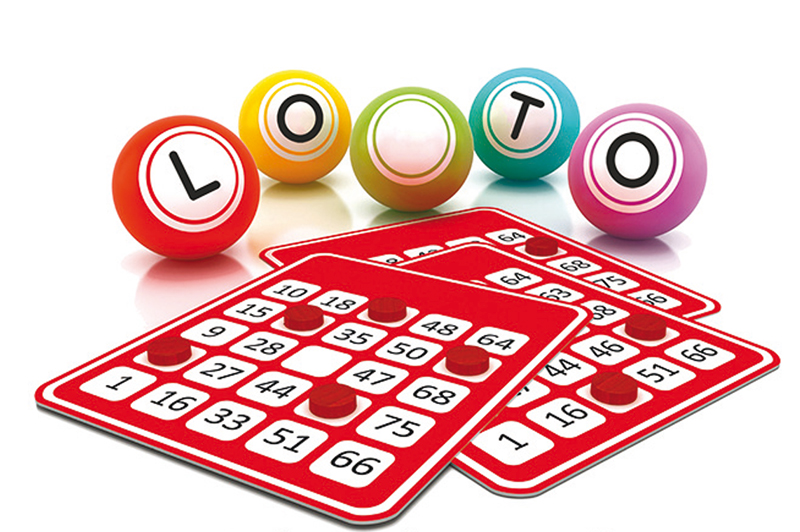 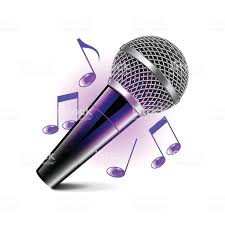 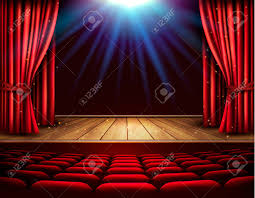 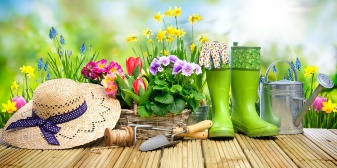 1er Etage
11h30 et 18h30 au restaurant du 1er étage« Dressons la table »
1er Etage
11h30 et 18h30 au restaurant du 1er étage« Dressons la table »
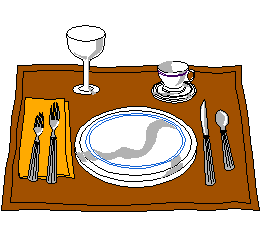 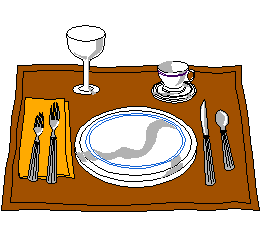 Jeudi 15 Août
Vendredi 16 Août
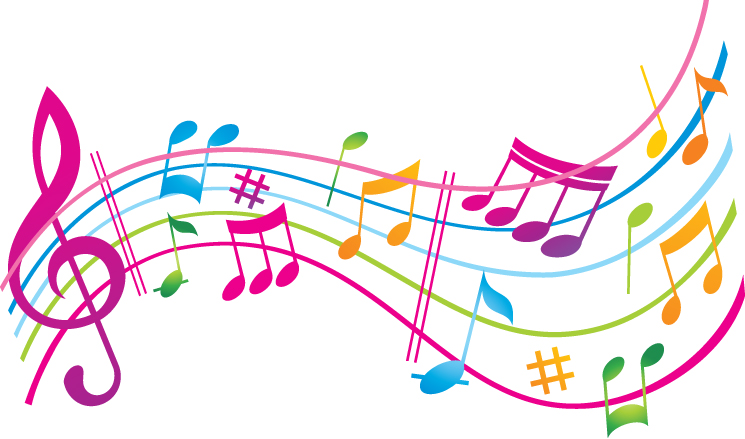 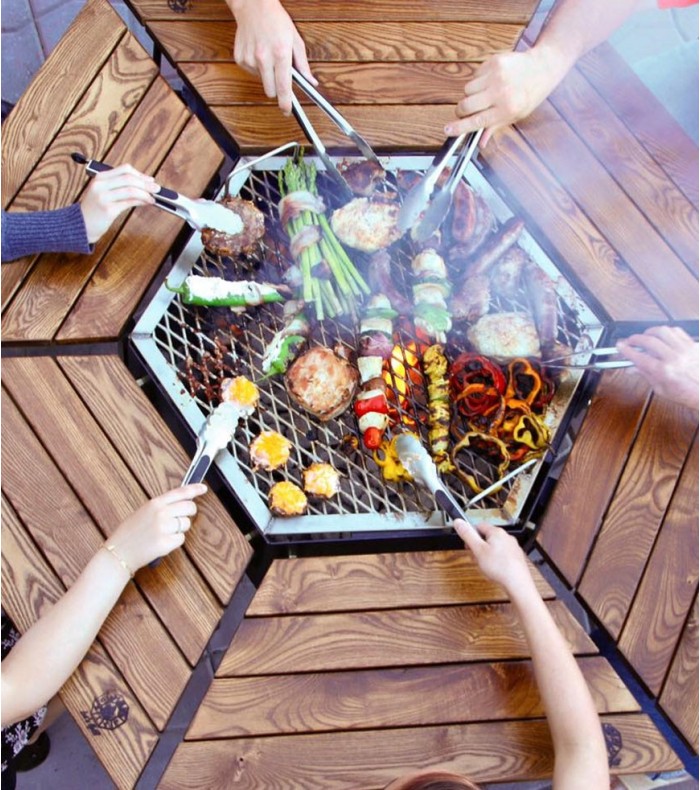 12h Terrasse du patioBarbecue Poulet, Côtelette d’Agneau « sur inscription » 

15h30 au restaurant Grand Loto Payant 2euros/grille

17h30 au restaurant Jeux de questions du 15 Aout 

18h salle d’activités du 1er étage Atelier Jardinage
16h au restaurantAprès-midi gourmand en compagnie 
        musicale de Bali  

18h salle d’activités du 1er étage Jardinage
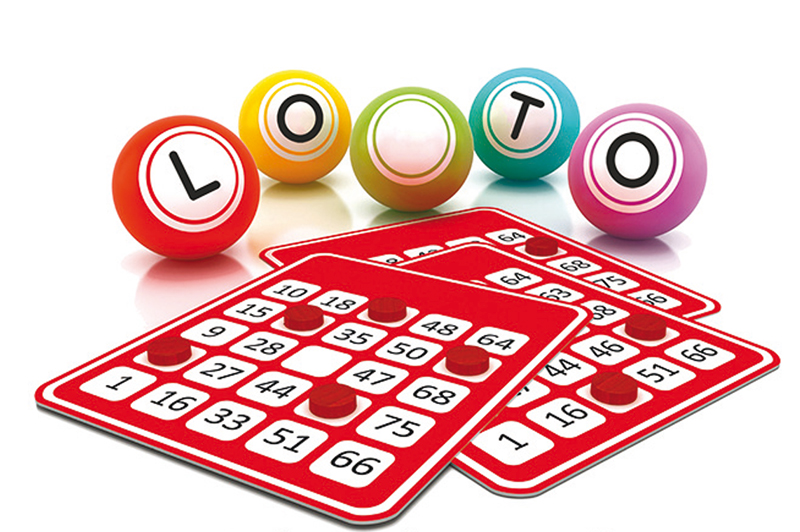 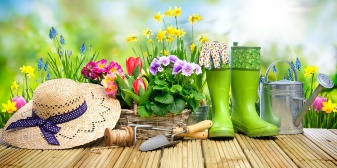 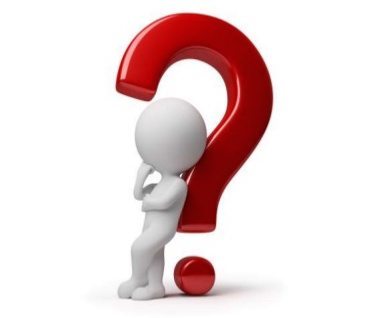 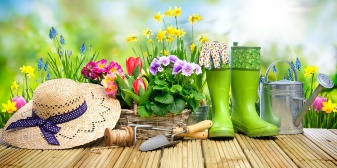 1er Etage
11h30 et 18h30 au restaurant du 1er étage« Dressons la table »
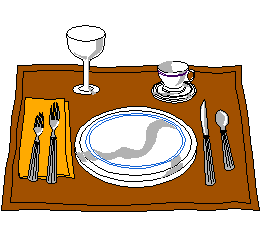 1er Etage
11h30 et 18h30 au restaurant du 1er étage« Dressons la table »
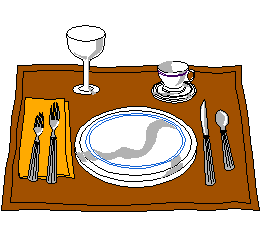 Samedi 17 Août
Dimanche18 Août
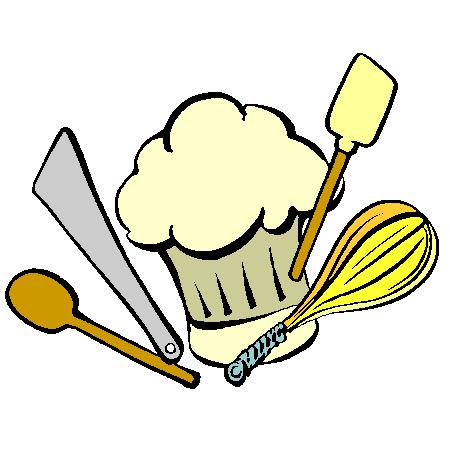 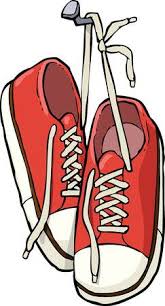 11h Rdv à l’accueil« à vos baskets » Promenades si le temps le permet 
Ciné club à la salle PASA
15h salle d’activités du 1er étageAtelier Pâtisserie

17h30 dans le SalonLecture de la revue « ça bouge »
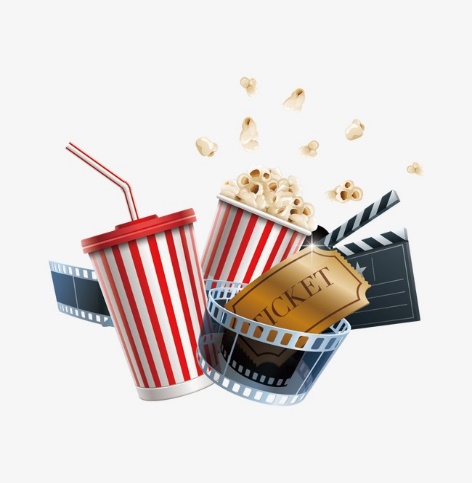 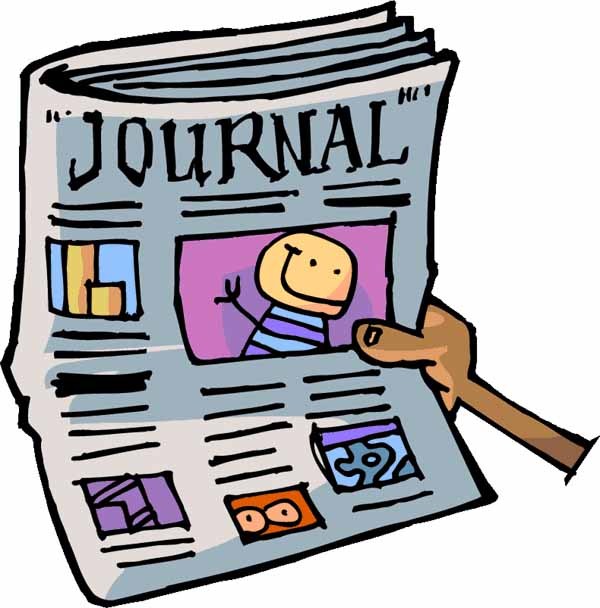 15h « Cloclo » durée 2h35
17h45 « Disco » durée 1h46
18h salle d’activités du 1er étage Jardinage
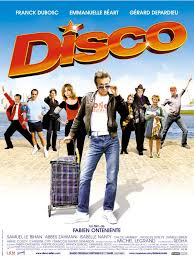 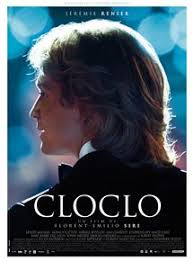 1er Etage
11h30 et 18h30 au restaurant du 1er étage« Dressons la table »
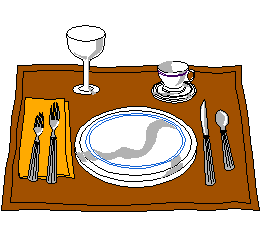 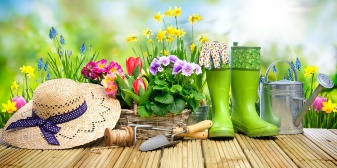 1er Etage
11h30 et 18h30 au restaurant du 1er étage« Dressons la table »
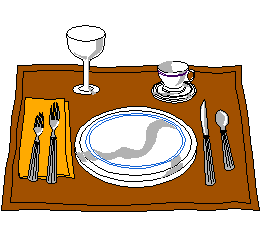 Lundi 19 Août
Mardi 20 Août
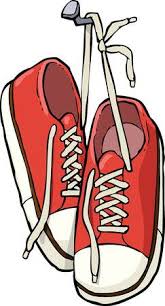 11h Rdv à l’accueil« à vos baskets » Promenades si le temps le permet 
15h au restaurant  Jeux de tables 
16h30 à la salle PASA Carré musical
17h30 au restaurant  Jeux de questions
11h Rdv à l’accueil« à vos baskets » Promenades si le temps le permet 
10h30 Rdv à l’accueil Sortie Parc Astérix


15h30 au Restaurant Loto
17h à la salle PASA Karaoké
18h30 salle d’activités du 1er étage Jardinage
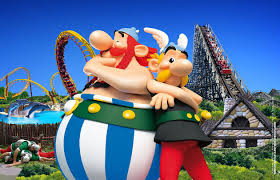 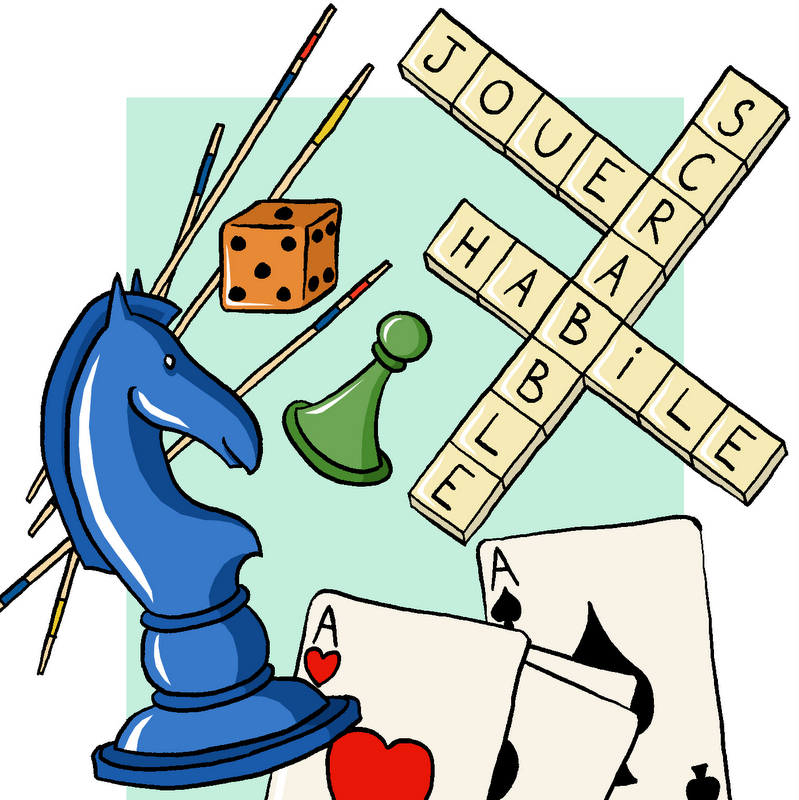 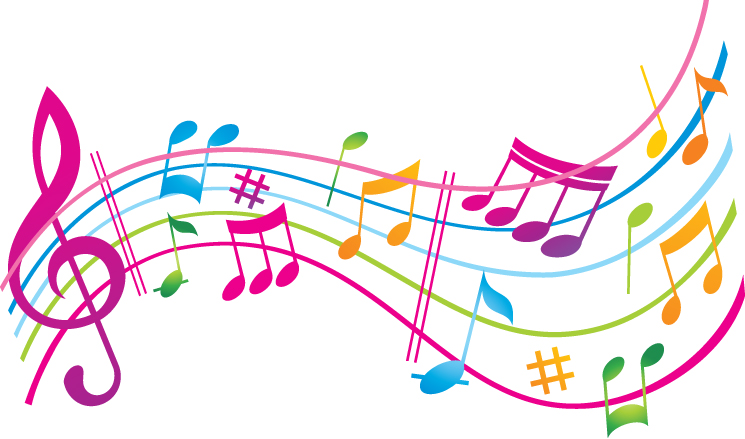 Non Adhérent 34 euros 
Adhérent     23,80 euros
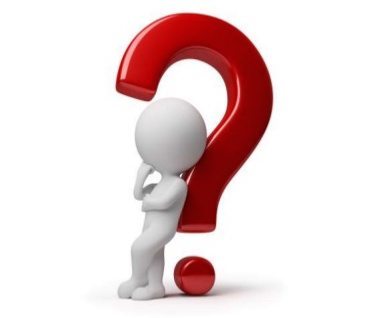 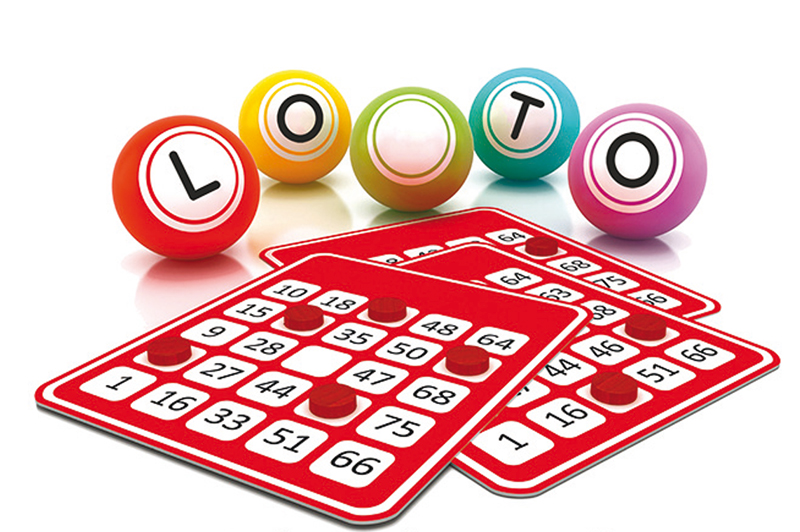 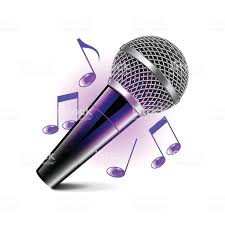 1er Etage
10h30 au salon  Gym et équilibre 
15h au salon  Atelier bien être
16h au salon  Café des amis
11h30 et 18h30 au restaurant du 1er étage« Dressons la table »
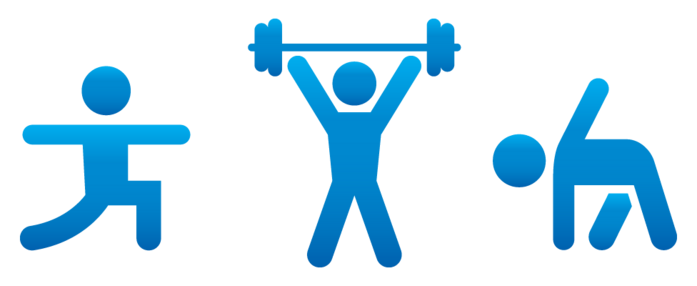 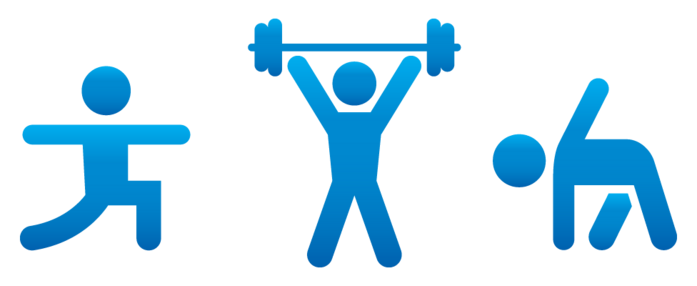 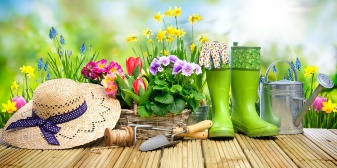 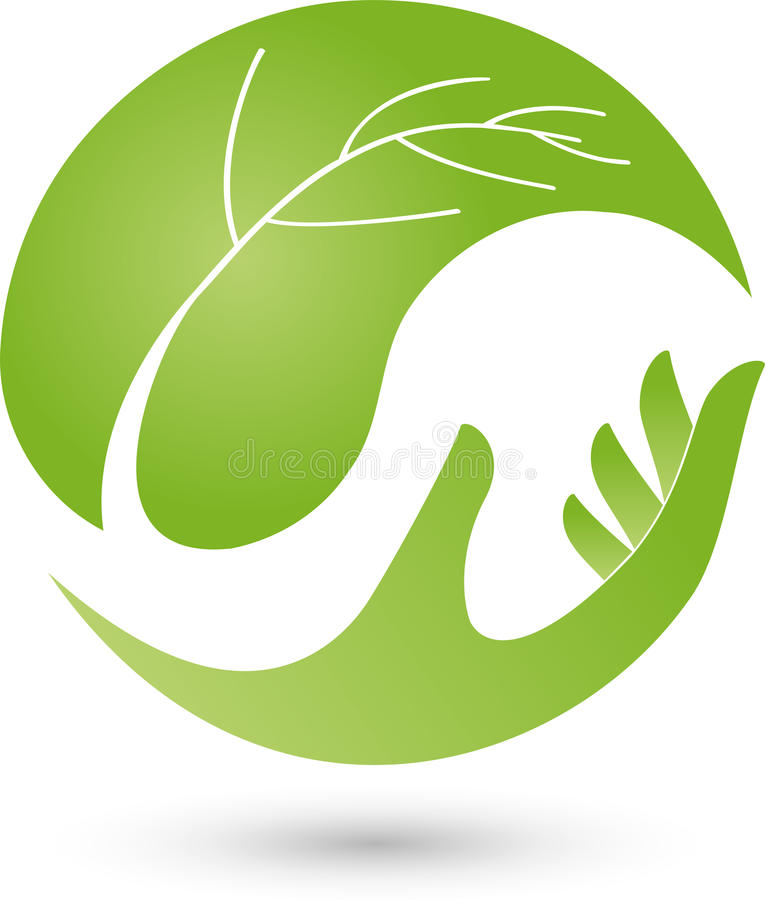 1er Etage
11h30 et 18h30 au restaurant du 1er étage« Dressons la table »
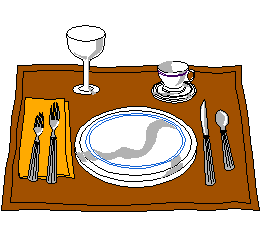 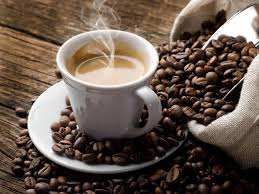 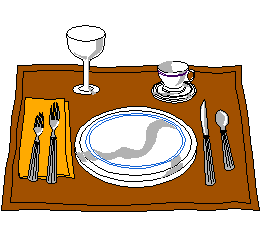 Mercredi 21 Août
Jeudi 22 Août
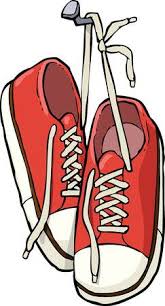 11h Rdv à l’accueil« à vos baskets » Promenades si le temps le permet 
15h à la salle du Patio  Baccalauréat 
16h30 au salon  Revue de Presse
18h à la salle PASA « Le tricot c’est facile »
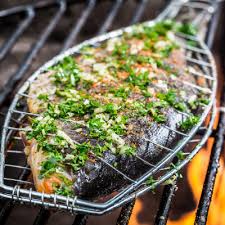 12h Terrasse du patioBarbecue Saumon, Sole « sur inscription » 
15h au restaurant Jeux de questions 
16h30 Rdv à l’accueil Pétanque 
18h au restaurant Apéro Party
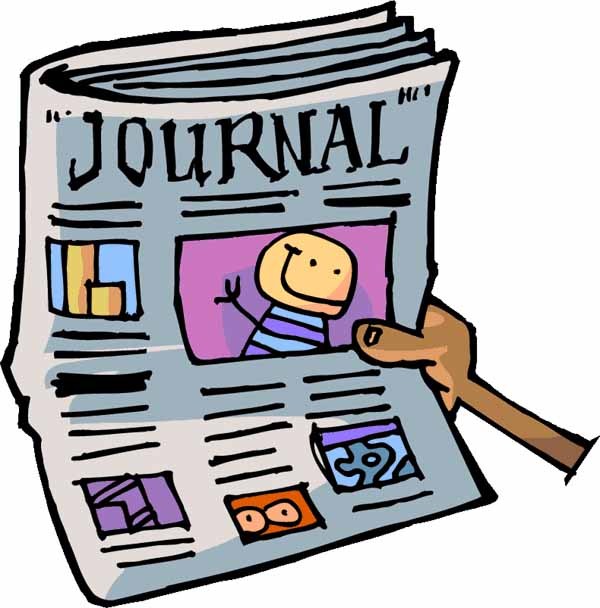 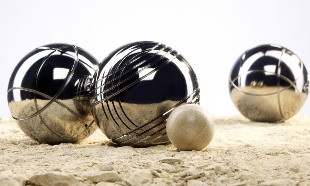 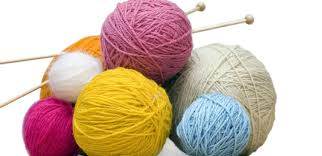 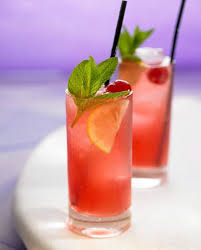 1er Etage
10h30 au salon  Nouvelle du jour
12h au restaurant  A table 
15h au salon  Atelier bien être
16h au salon  Café des amis
11h30 et 18h30 au restaurant du 1er étage« Dressons la table »
1er Etage
10h30 au salon  Gym et équilibre 
15h au salon  Atelier Pâtisserie « Smoothie Fraise »
16h au salon  Café des amis
11h30 et 18h30 au restaurant du 1er étage« Dressons la table »
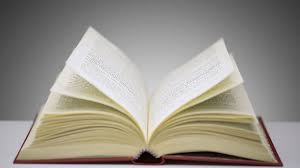 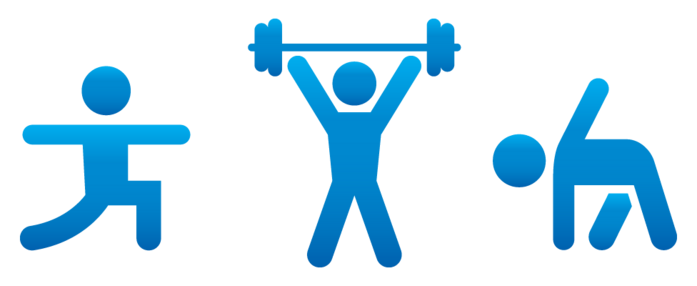 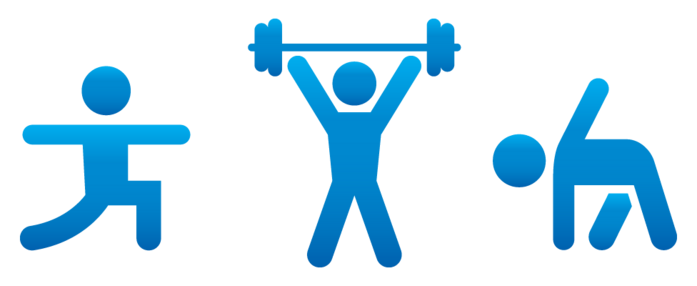 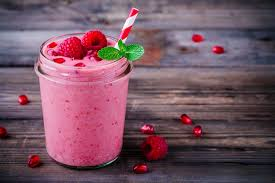 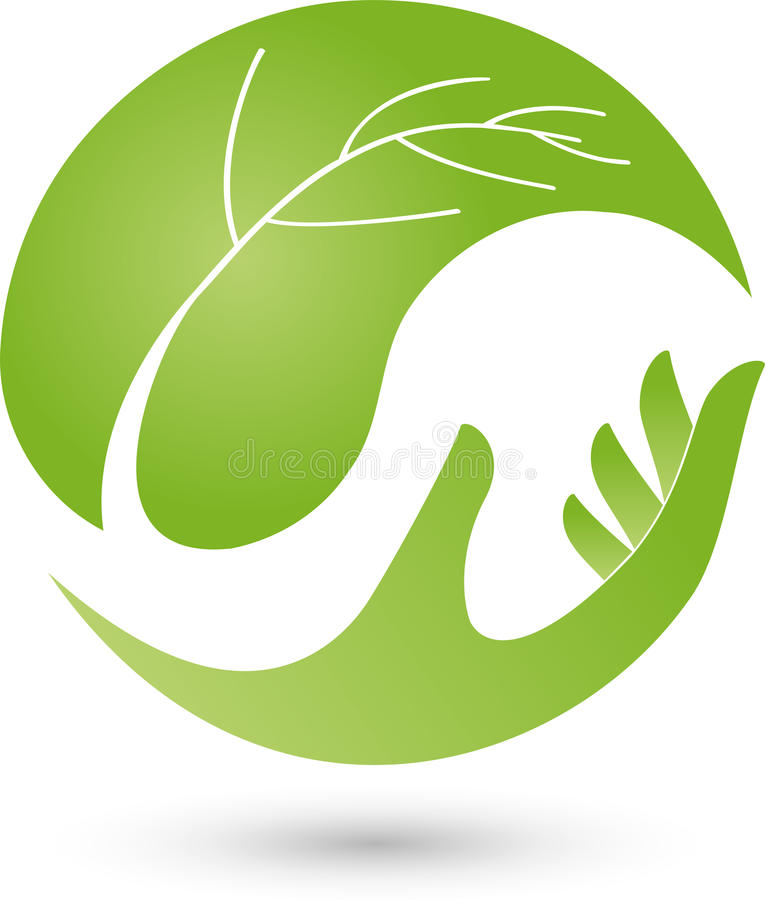 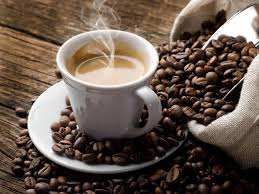 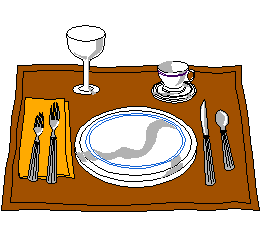 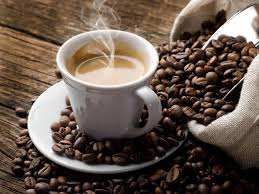 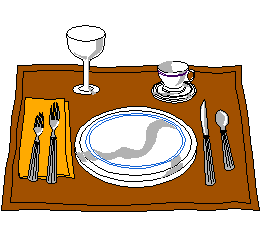 Vendredi 23 Août
Samedi 24 Août
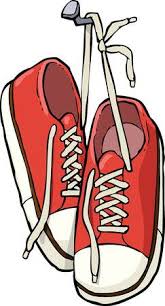 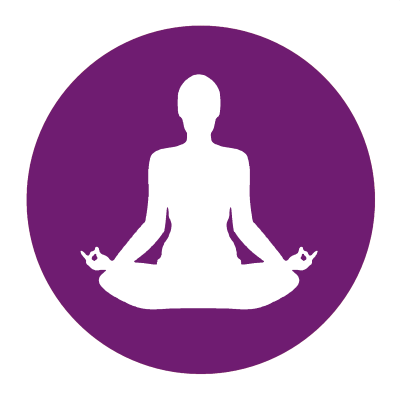 11h Rdv à l’accueil« à vos baskets » Promenades si le temps le permet 
15h salle d’activités du 1er étageAtelier Pâtisserie
17h30 dans le SalonLecture de la revue « ça bouge »
14h30 à la salle PASAYoga
16h au restaurantAprès-midi gourmand en compagnie 
        musicale de Yvan Lubrany 

18h00 salle d’activités du 1er étageAtelier Jardinage
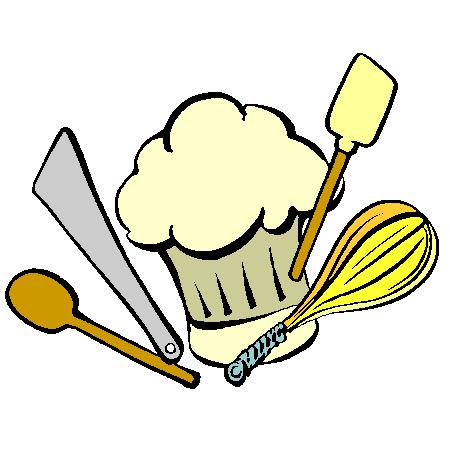 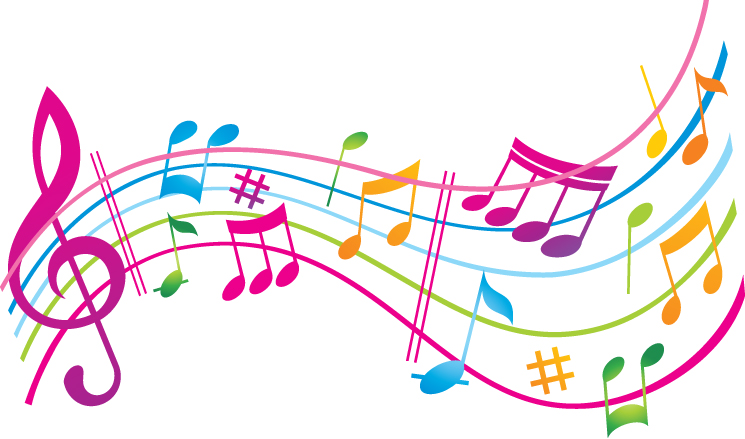 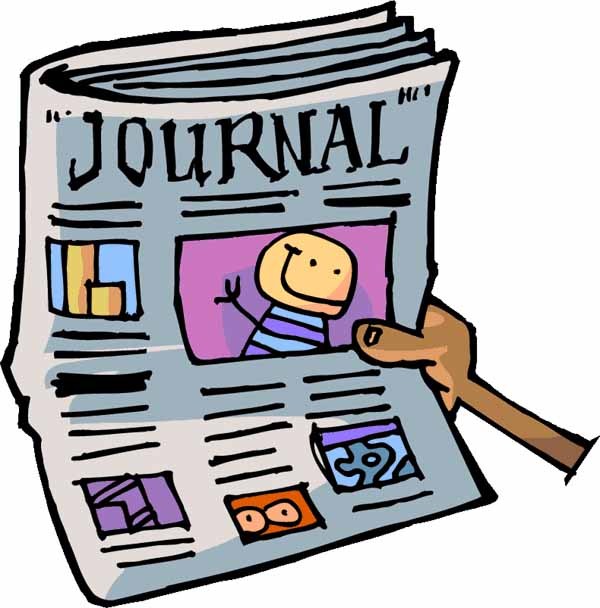 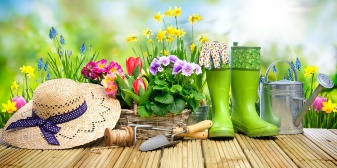 1er Etage
11h30 et 18h30 au restaurant du 1er étage« Dressons la table »
1er Etage
11h30 et 18h30 au restaurant du 1er étage« Dressons la table »
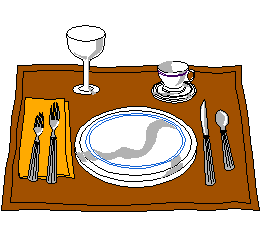 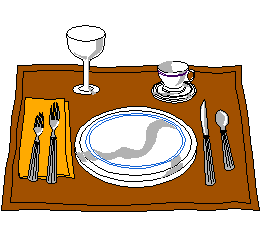 Dimanche 25 Août
Lundi 26 Août
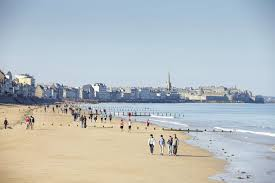 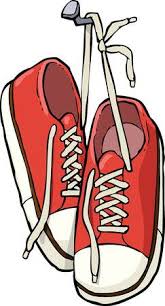 11h Rdv à l’accueil« à vos baskets » Promenades si le temps le permet 
Conférence Vietnam à la salle PASA
10h30 Rdv à l’accueilSortie à Deauville 

11h Rdv à l’accueil« à vos baskets » Promenades si le temps le permet 
15h à la salle du PatioBingo
16h à la salle du patioBowling
18h à la salle PASA Karaoké
Non adhérent 24,90 euros 
Adhérent 17,43 euros
Eric Mile
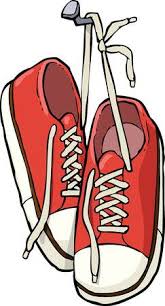 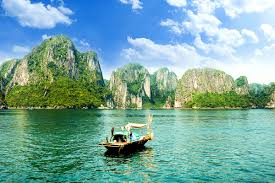 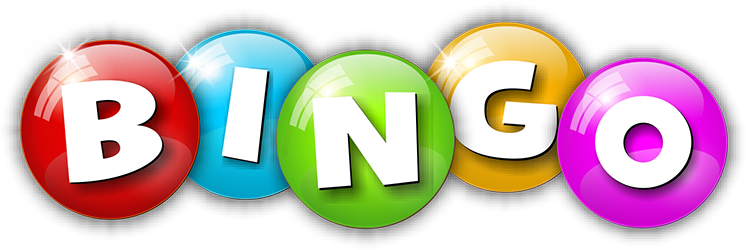 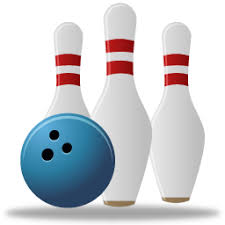 18h salle d’activités du 1er étage Jardinage
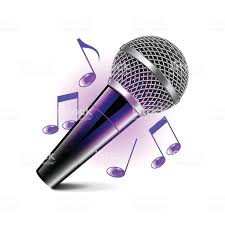 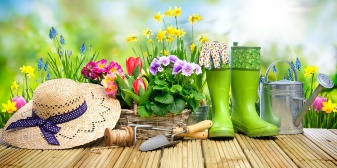 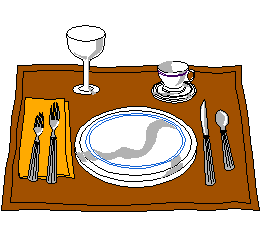 1er Etage
11h30 et 18h30 au restaurant du 1er étage« Dressons la table »
1er Etage
11h30 et 18h30 au restaurant du 1er étage« Dressons la table »
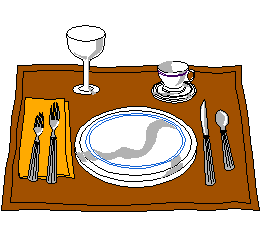 Mardi 27 Août
Mercredi 28 Août
11h Rdv à l’accueil« à vos baskets » Promenades si le temps le permet 
15h à la salle du patioBowling
15h30 à la salle du PatioBingo
17h30 dans le SalonRevue de presse 
18h au restaurant Dégustation de cocktail
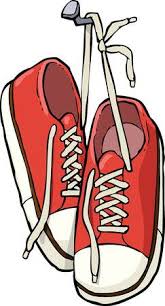 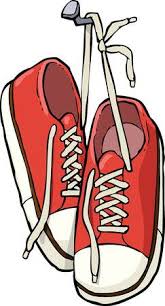 11h Rdv à l’accueil« à vos baskets » Promenades si le temps le permet 
15h Rdv à l’accueilPétanque
16h au restaurant Loto
17h30 au restaurant  Théâtre
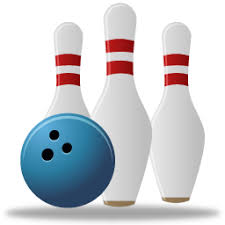 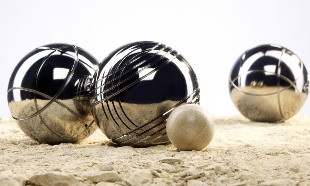 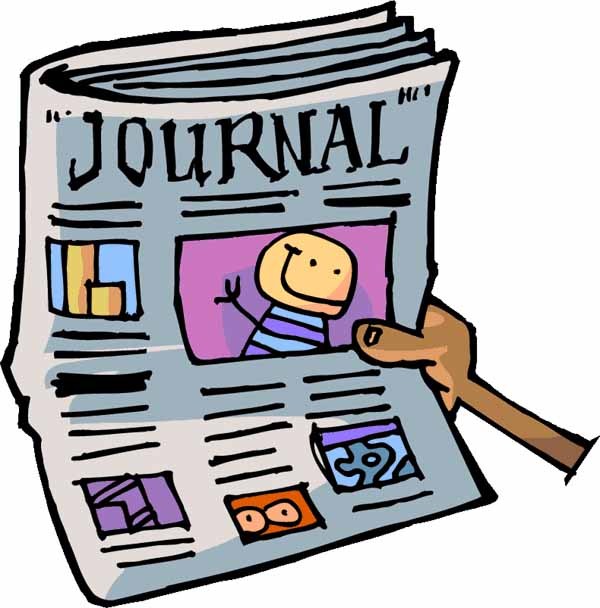 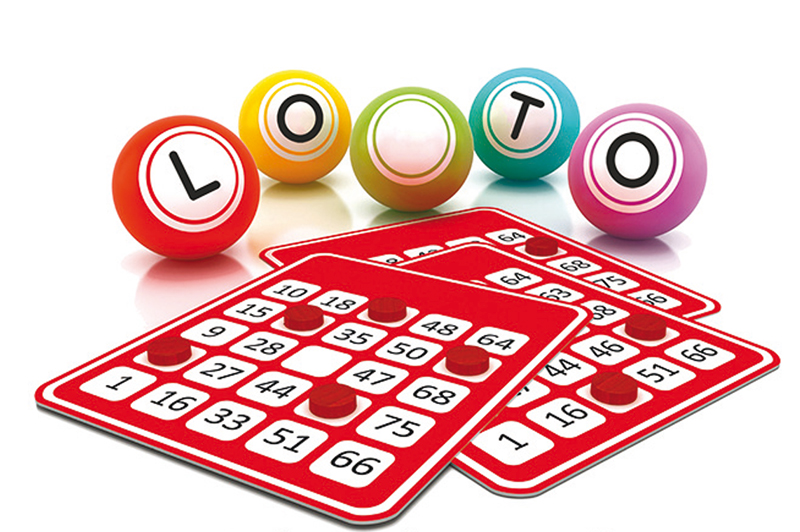 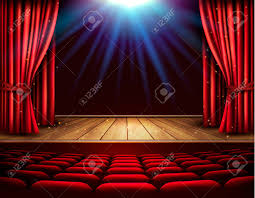 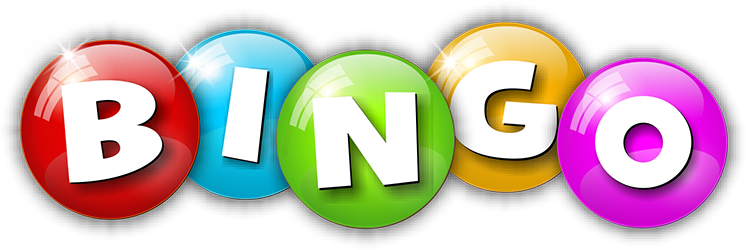 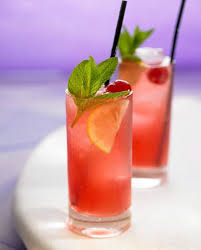 1er Etage
11h au salon  Carré musical 
15h au salon  Jeux de questions
16h30 au salon  Quizz musicale
11h30 et 18h30 au restaurant du 1er étage« Dressons la table »
1er Etage
10h30 au salon Nouvelle du jour 
12h au restaurant A table 
15h au salon Atelier bien être
16h au salon Café des amis
11h30 et 18h30 au restaurant du 1er étage« Dressons la table »
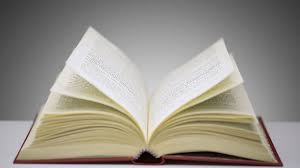 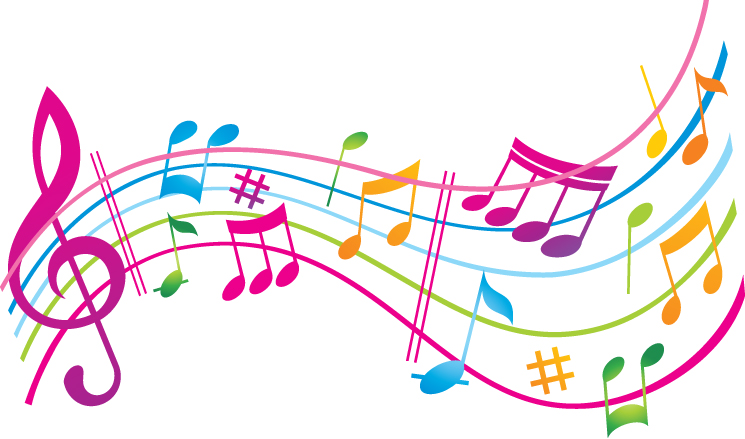 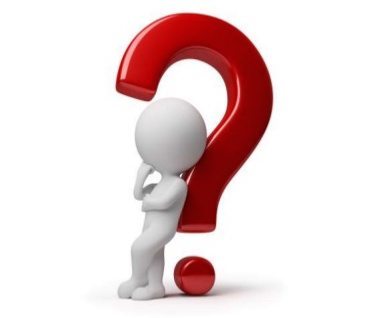 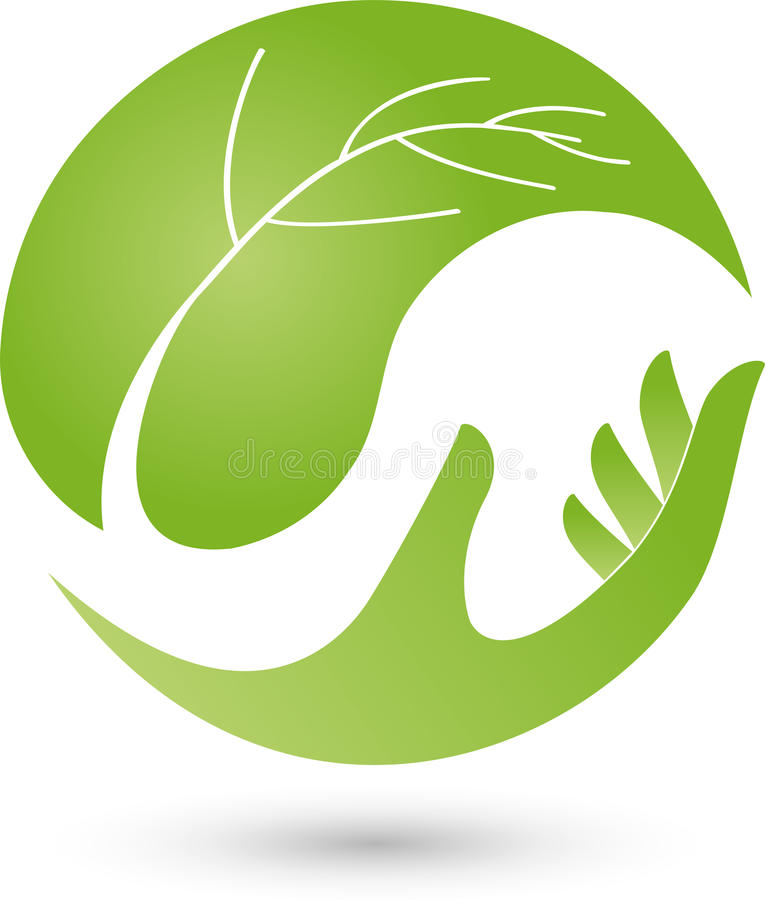 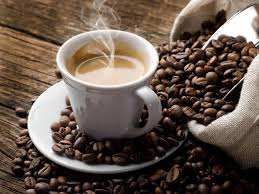 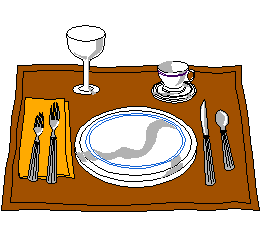 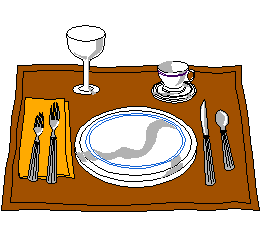 Jeudi 29 Août
Vendredi 30 Août
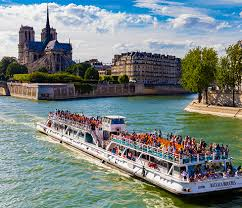 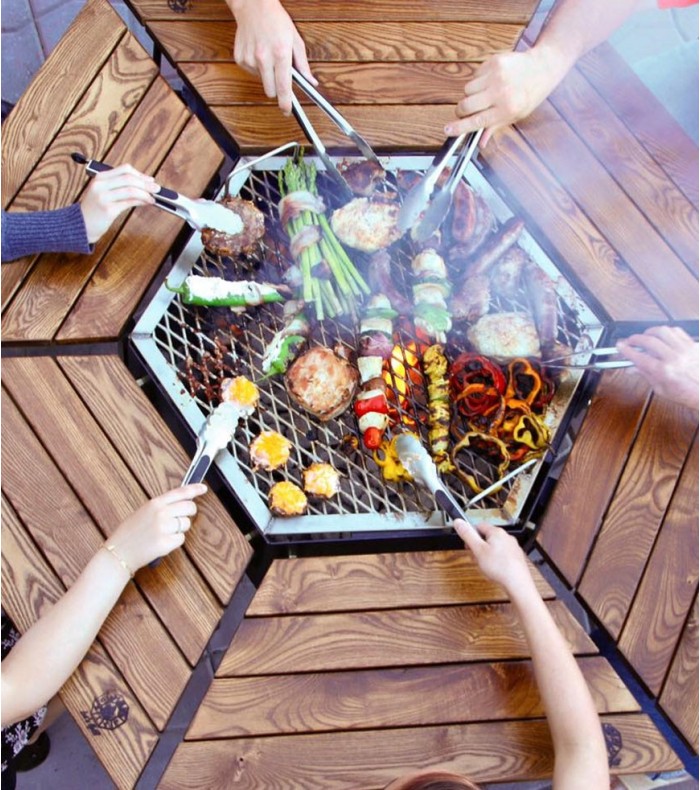 11h Rdv à l’accueilSortie Bateau Mouche

14h30 à la salle PASAYoga
16h au restaurantAprès-midi gourmand en compagnie 
        musicale de Pierre Guerin  

18h00 au salon Ecrire son histoire
12h Terrasse du patio« sur inscription » 
15h au restaurant Jeux de tables 
16h30 Rdv à l’accueilPétanque
17h30 au restaurant Théâtre
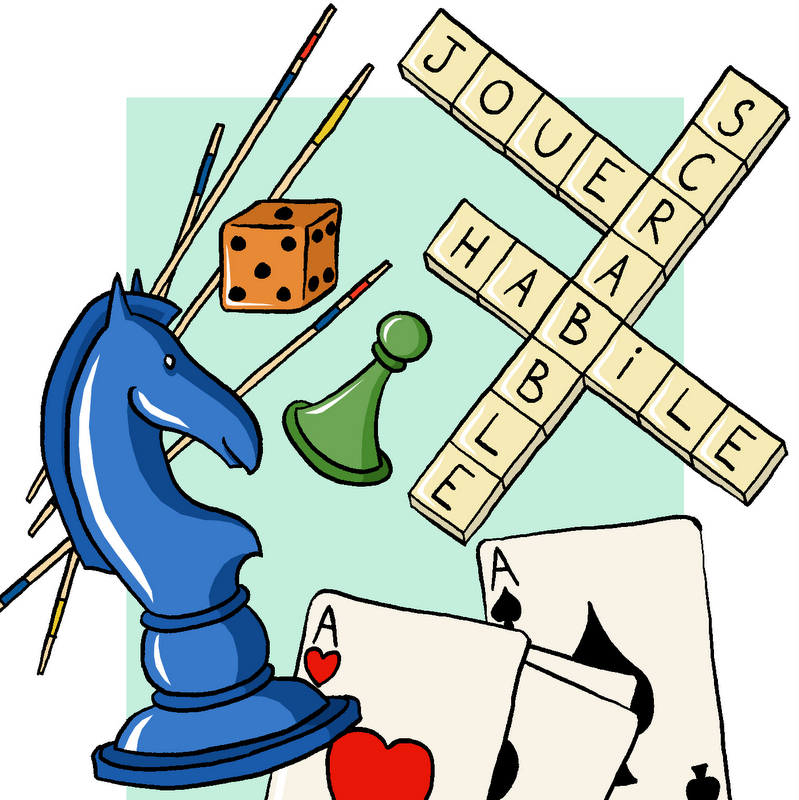 Non Adhérent 14 euros 
Adhérent       9,80 euros
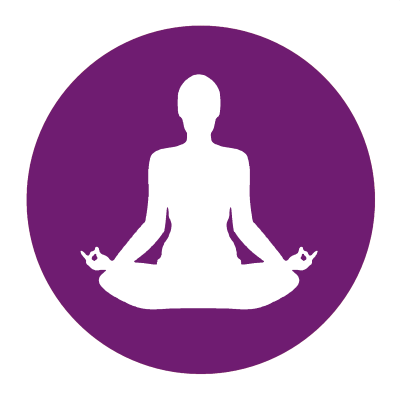 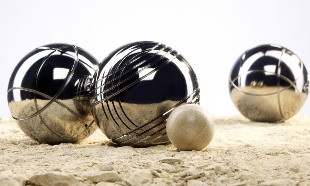 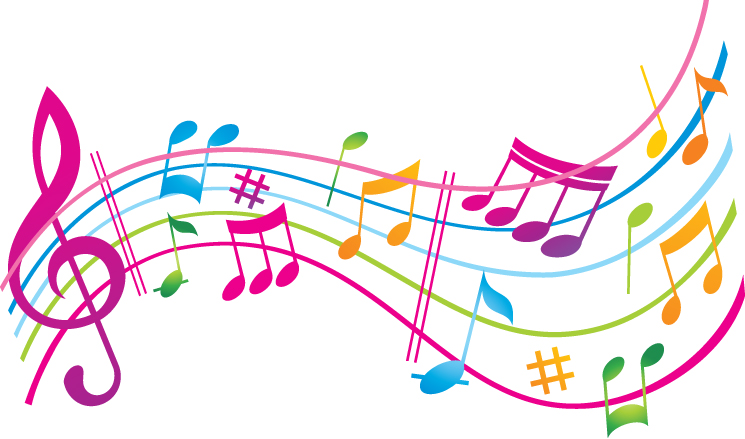 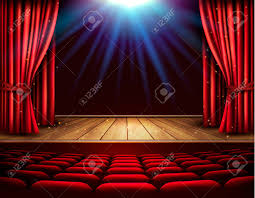 1er Etage
10h30 au salon Gym et équilibre
15h au salon Jeux de questions 
16h au salon Café des amis
16h30 au salon Bingo
11h30 et 18h30 au restaurant du 1er étage« Dressons la table »
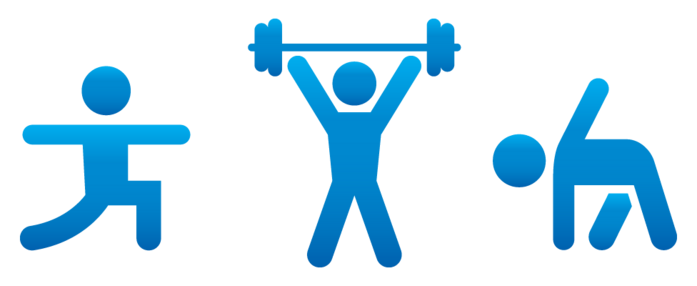 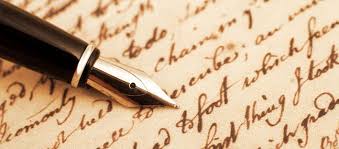 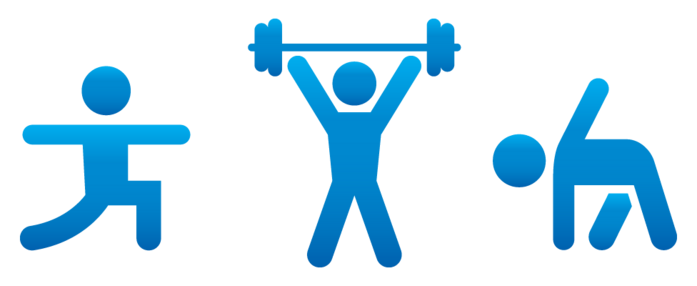 1er Etage
11h30 et 18h30 au restaurant du 1er étage« Dressons la table »
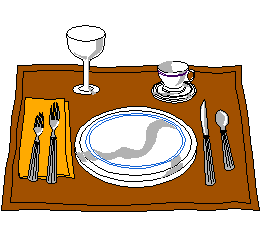 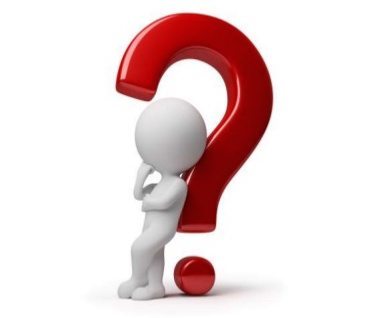 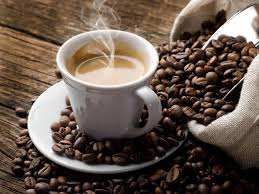 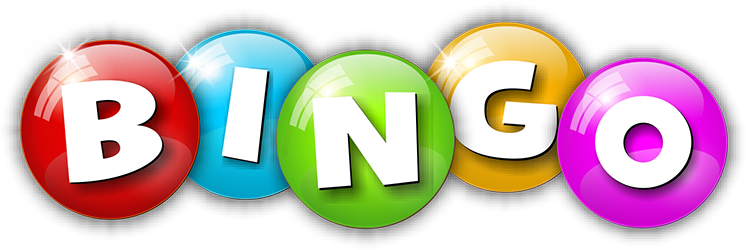 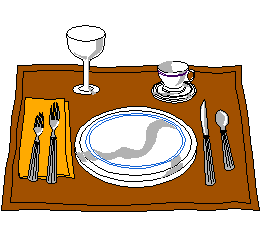 Samedi 31Aout
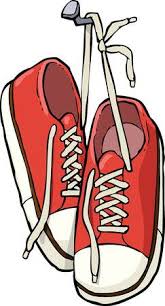 11h Rdv à l’accueil« à vos baskets » Promenades si le temps le permet 
15h salle d’activités du 1er étageAtelier Pâtisserie
17h30 dans le SalonLecture de la revue « ça bouge »
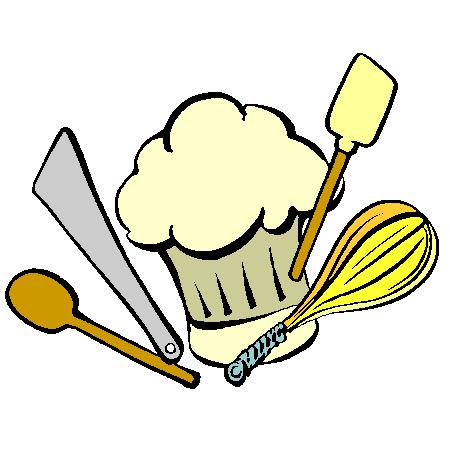 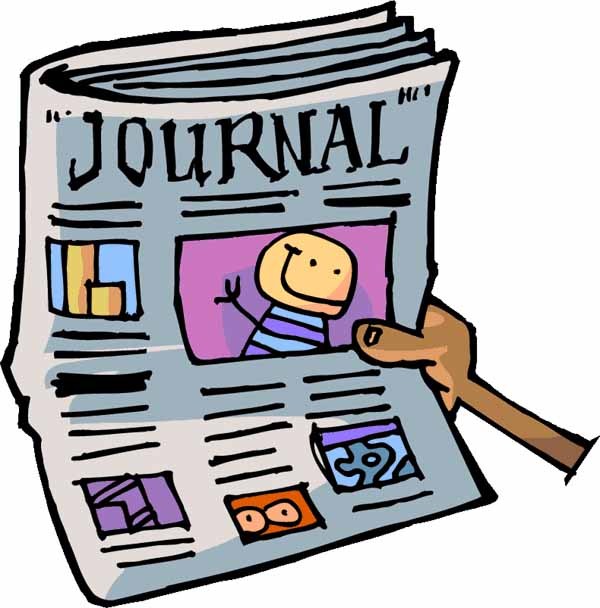 1er Etage
11h30 et 18h30 au restaurant du 1er étage« Dressons la table »
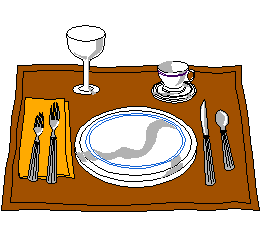 Après-midi gourmandAout 2019
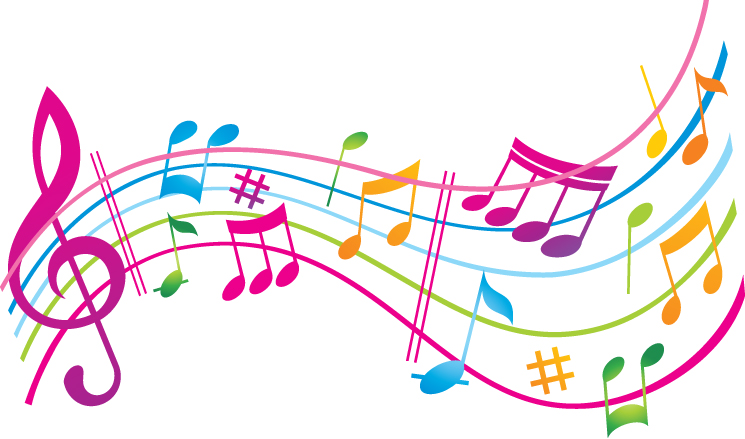 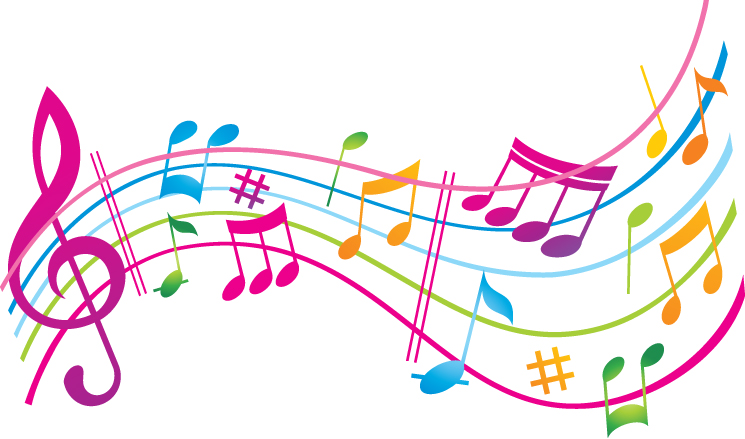 Vendredi 2 Aout 2019Dégustation de Milkshake « Fraises »


                          Vendredi 9 Aout 2019                      Dégustation de Macarons

Vendredi 16 Aout 2019Dégustation de smoothie
Vendredi 23 Aout 2019
Dégustation de glace à l’italienne 



                                        Vendredi 30 Aout 2019 
                                            Dégustation de salade de fruit
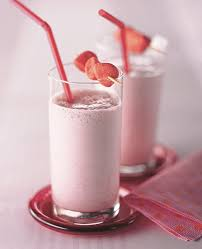 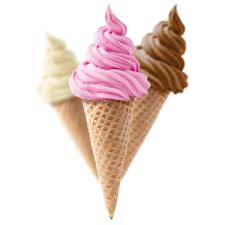 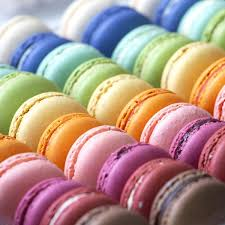 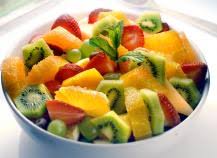 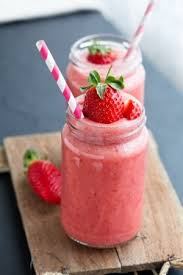 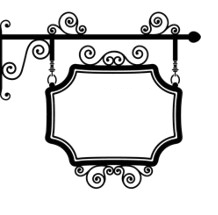 SortiesAoût 2019
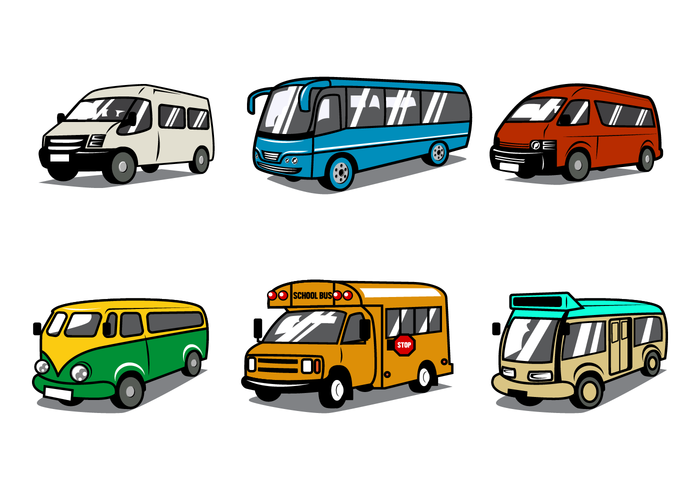 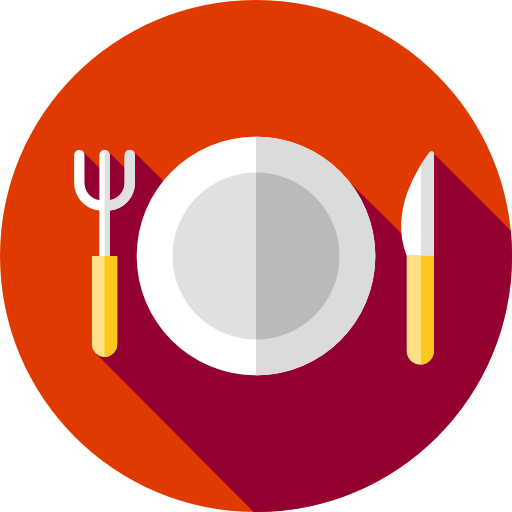 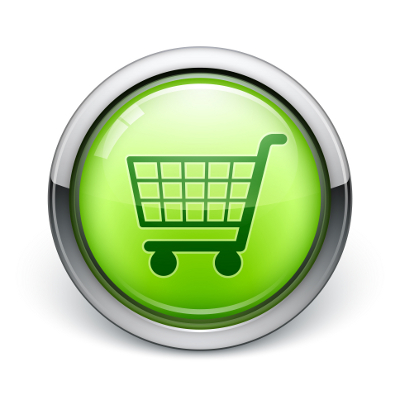 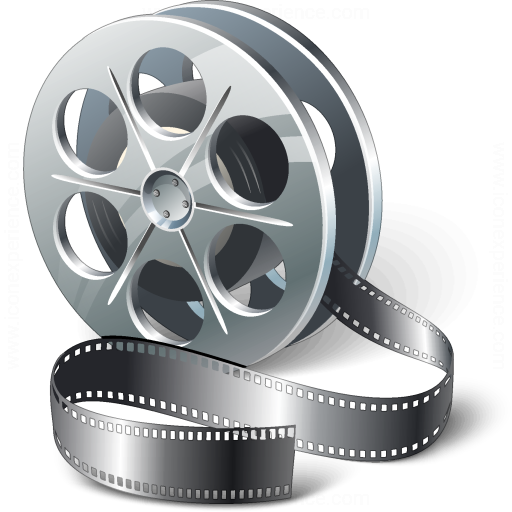 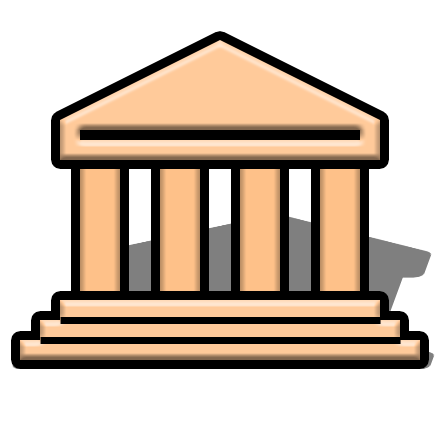 Vendredi 2 Aout rdv à 14h30 : Sortie shopping (pensez à prendre vos porte-monnaie) 
Mardi 6 Aout rdv à 11h30 : Sortie parc du Tremblay (gratuit)
Mardi 20 Aout rdv à 10h30 : Sortie Parc Astérix  (Plein tarif: 34 euros ; Prix adhérent: 24,80)
Lundi 26 Aout rdv 10h : Sortie à Deauville   (Plein tarif: 24,90 euros; prix adhérent: 17,50)
Vendredi 30 Aout rdv à 11h00 : Sortie Bateaux mouche (Plein tarif: 11,50 euros; prix adhérent: 8 euros)
Inscriptions et Paiement auprès de l’accueil de la résidence
Services proposés
Le pédicure 
est présent les jeudis sur rdv à prendre auprès de  l’accueil
Pressing 
Ouvert du lundi au jeudi
de 9h à 13h
Le vendredi de 9h à 14h30
Boutique
Tous les mardis de 10h à 12h 
au salon jardin
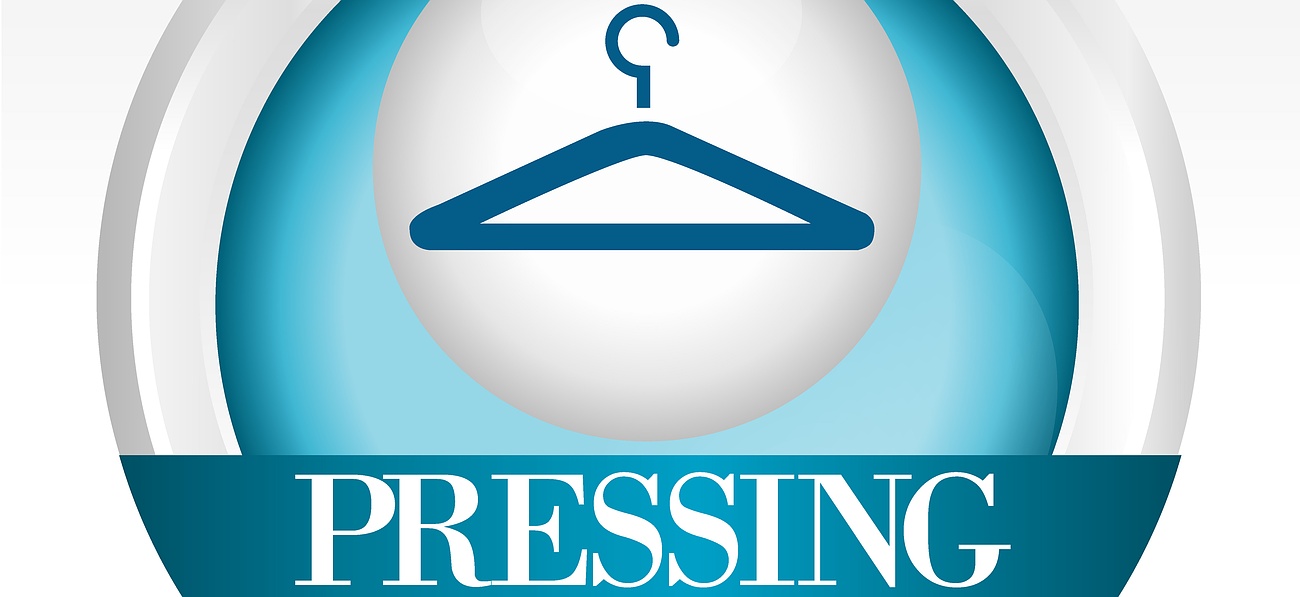 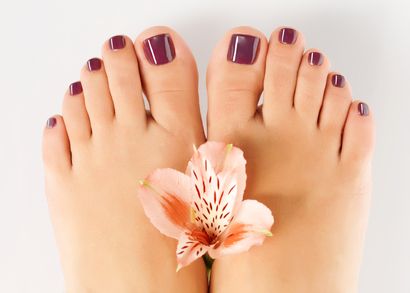 Salon d’esthétique
Réouverture le 06 Août
 Tous les jeudis de 9h à 16h
Salon de coiffure 
Ouvert les Mercredis de 9h30 à 16h30
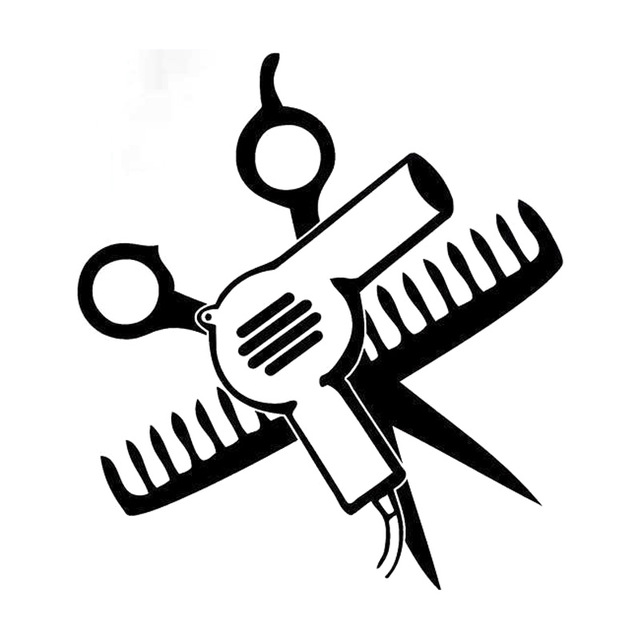 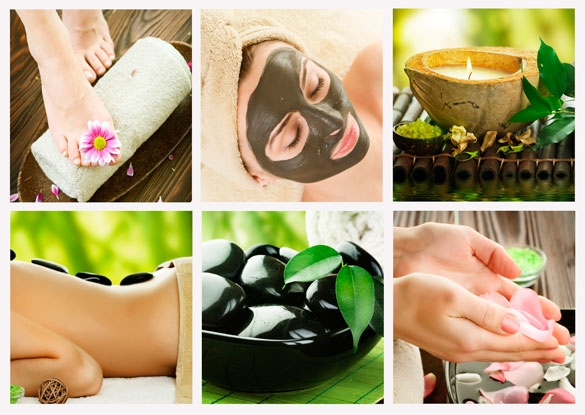 Pour le salon esthétique & coiffure en dehors des jours d’ouvertures merci de bien vouloir prendre rdv à l’accueil
Pour des raisons indépendantes de notre volonté, certaines activités sont susceptibles d’être modifiées.

Merci de votre compréhension,

L’équipe Vie Sociale
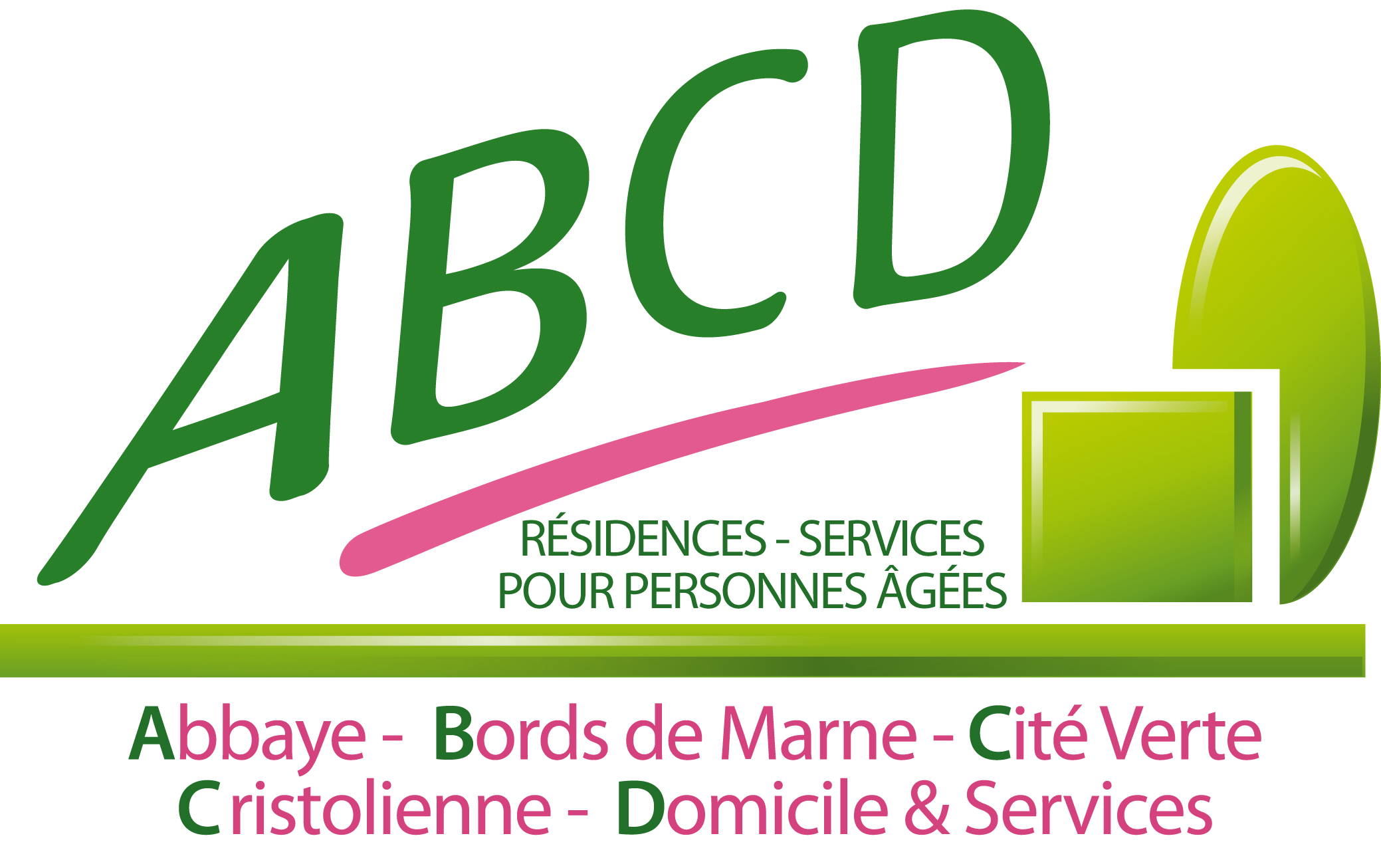